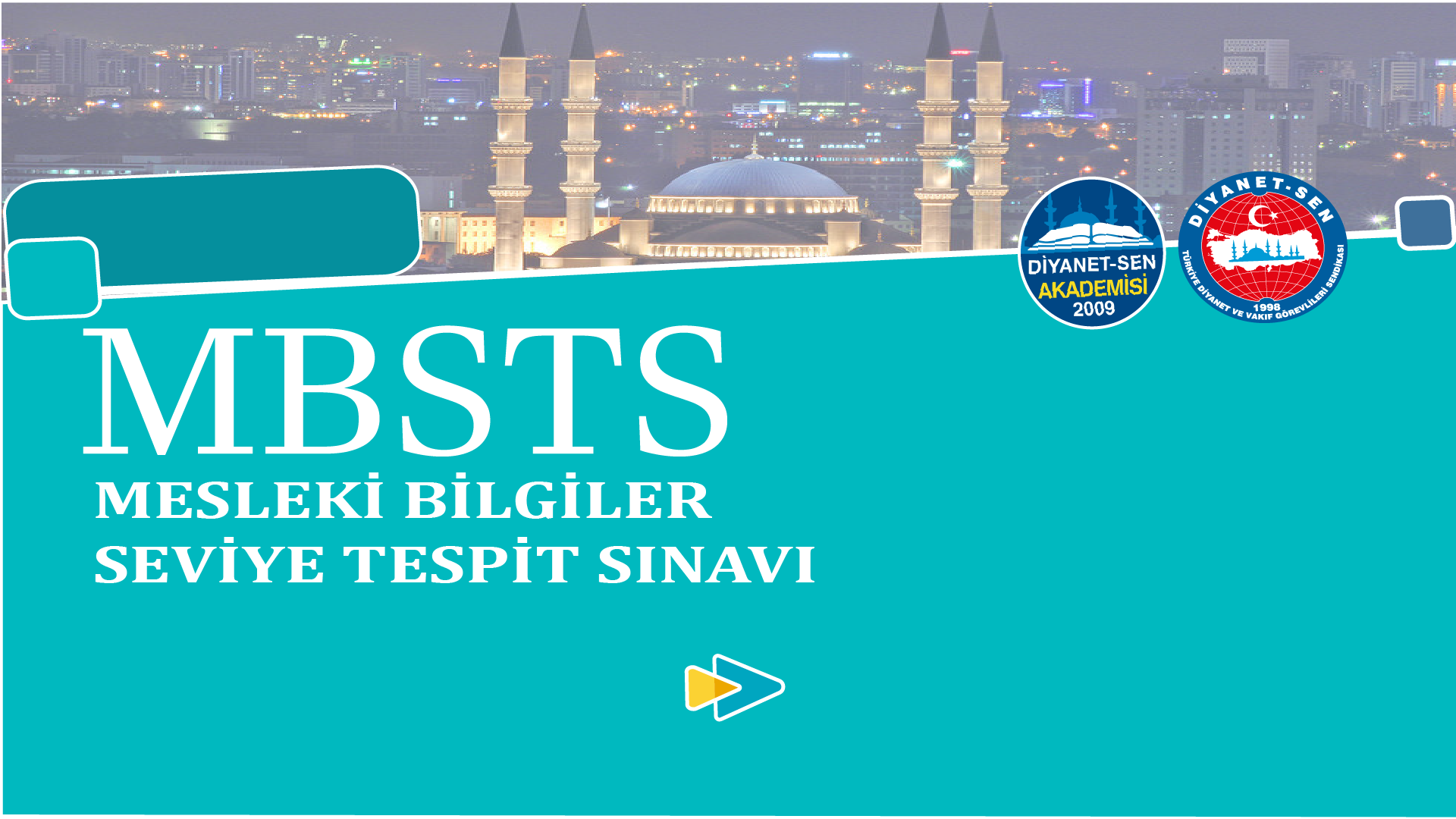 DİNLER TARİHİ
DERS 1:
DİNLER TARİHİNİN TANIMI, YÖNTEMİ VE GELİŞİMİ
Bu derste neler öğreneceğiz?
Bu derste; öncelikle dinler tarihinin tanımı, konusu ve metodu üzerinde duracağız.
Daha sonra dinler tarihinin din bilimleri içindeki yerine dikkat çekeceğiz.
Bu bağlamda dinler tarihinin tefsir, hadis ve kelam gibi İslam bilimleriyle ilişkisini kısaca özetleyeceğiz.
Son olarak ise, diğer dinler hakkında bilgi edinmenin İslam açısından faydalarını ve Ülkemizde karşılaştırmalı dinler tarihinin tarihçesini kısaca konuşacağız.
1. Dinler Tarihinin Tanımı
Dinler tarihi, din ve tarih kelimelerinden oluşur. Dinler tarihinin ifade ettiği anlamı daha doğru kavrayabilmek için, öncelikle din ve tarih kelimelerini izah etmek gerekir.
Din, ilk insan ile başlayıp günümüze kadar varlığını sürdürmüş bir fenomendir. Bu gerçek sosyologların, antropologların, arkeologların, filologların ve diğer bilim adamların tespitiyle de ortaya konulmuştur.
1. Dinler Tarihinin Tanımı
Din; insanların mutlu bir hayat sürmesini amaçlayan tanrının veya din kurucularının kutsal kitaplarında yer alan sözlerinden, insanların bu amacın gerçekleşmesi için yaptıkları davranışlardan ve oluşturdukları kurumlardan meydana gelen bir sistemdir.
1. Dinler Tarihinin Tanımı
Tarih ise, kendine özgü metotları olan bir sosyal bilim dalıdır. Genel anlamıyla tarih, bireyleri ve toplumları ilgilendiren olayları zaman ve mekan göstererek anlatan; bu olayları sebep-sonuç ilişkisi içerisinde inceleyen bilim dalıdır. Tarih; ele aldığı konular itibariyle farklı disiplinlere ayrılır. Bu anlamda dinleri konu edinen tarih dalına Dinler Tarihi denir.
Bilgi Notu...
Dinler Tarihi kendine özgü olarak “nitelendirici” ve “karşılaştırma” metotlarını kullanır. Bunun yanı sıra dinlerin ortaya çıkışı, diğer inanç ve kültürlerle etkileşimi, çeşitli kollara ayrılması veya yok olması gibi konuları incelerken “tarih” başta olmak üzere farklı metotlardan da yararlanır.
1. Dinler Tarihinin Tanımı
Dinler Tarihi, tarih ve filoloji metotlarını kullanarak dinlerin doğuşunu, gelişimini, inanç, ibadet, ritüellerini ve dini kurumlarını objektif olarak ele alıp tarihi seyir içinde inceleyen bir bilim dalıdır.
Dinler Tarihi günümüzde mensubu bulunsun veya bulunmasın yeryüzünde tarih boyunca ortaya çıkmış bütün dinleri inceleme konusu yapar. Bu bilim dalı herhangi bir dinin savunuculuğuna soyunmaz.
1. Dinler Tarihinin Tanımı
Her bir dini aynı kategoride değerlendirir ve onları olduğu gibi inceler. Buna nitelendirici metot denir.
Birden çok dini inceleme konusu yapan Dinler Tarihi, dinler arasındaki ilişkileri, ortak ve farklı yönleri karşılaştırmalı olarak ele alır.
Dinlerin doğuşu, gelişimi ve ortadan kaybolması gibi konuları analiz ederken tarih metodundan yararlanır. Dolayısıyla bu bilim dalı temel olarak tarihten, yaşanan ve tecrübe edilen hayattan beslenir.
2. Din Bilimleri Arasındaki Yeri
Din bilimleri tabiri, dinleri bir nesne olarak ele alıp inceleme konusu yapan bir grup bilim dalı için kullanılır.
Dinlerin inanç biçimleri, ibadet anlayışları, ahlak sistemleri, dinî değerler ve hayat ile din arasındaki bütün münasebetler din bilimlerinin inceleme konusunu oluşturur.
2. Din Bilimleri Arasındaki Yeri
Dinler tarihi, din sosyolojisi, psikolojisi, fenomenolojisi ve felsefesi gibi dalların hepsi din bilimleri çatısı altında yer alır.
Din, karşılaştırmalı dinler tarihi ile bunların kesişen kümesini oluştur. Bu yüzden söz konusu disiplinler ile dinler tarihinin yakın ilişkisi vardır. Dinler tarihi; dinleri incelerken, din bilimlerinin yanı sıra filoloji, mitoloji, arkeoloji, sanat tarihi ve folklor gibi bilim dallarından da yararlanır.
3. İslam Bilimleriyle İlişkisi
İslam dininin savunmasını yapan ilahiyat bilimlerine temel İslam bilimleri denir. Temel İslam bilimleri yöntemsel olarak dinler tarihinden farklı olsa da kullandığı malzeme itibariyle onunla yakın ilişki içindedir. Özellikle o, karşılaştırmalı dinler tarihinin verilerinden yararlanır. Dinler tarihinin ilişki içinde olduğu başlıca temel İslam bilimleri şunlardır:
3. İslam Bilimleriyle İlişkisi
Tefsir: Kur’an ayetlerinin doğru anlaşılıp yorumlanması üzerinde duran Tefsir bilimi, bazı ayetlerin açıklanmasında ve yorumlanmasında dinler tarihi verilerinden yararlanır.
Karşılaştırmalı dinler tarihinin verilerine müracaat edilmesi, bu işle uğraşanlara ayetlerin izahında “İsrailiyat” olarak bilinen mitolojik hikâyeler konusunda daha dikkatli davranma imkânı verir.
3. İslam Bilimleriyle İlişkisi
Hadis: Dinler tarihi verileri, özellikle eski kavimlerden, onların başına gelen olaylardan, inanç ve yaşam biçimlerinden bahseden hadislerin daha doğru anlaşılıp değerlendirilmesine imkân sağlar.
Dinler tarihi çalışmalarından elde edilen veriler, Kur’an’ın özüne ve genel olarak İslam’ın ruhuna uygun düşmeyen bazı hadislerin kaynağını tespit etmede yardımcı olur.
3. İslam Bilimleriyle İlişkisi
Kelam: Dinler tarihi; Kelam ilmiyle uğraşanlara Allah’ın sıfatları, nübüvvet, vahiy, ahiret ve iman gibi konuların işlenmesinde önemli malzemeler sunar.
İşlevsel ve sağlam bir itikat sisteminin geliştirilmesinde dinler tarihinin bu tür verileri önemli rol oynar.
4. Diğer Dinleri Öğrenmenin İslam Açısından Önemi
Diğer dinleri öğrenmenin İslam açısından pek çok faydası vardır. Diğer dinler hakkında bilgi sahibi olmak;
a. Diğer din mensuplarını tanıma, anlama ve kendi inancımızla mukayese etme,
b. Kendi dinimizin farkını daha iyi görüp değerini takdir etme,
4. Diğer Dinleri Öğrenmenin İslam Açısından Önemi
c. Kur’an-ı Kerim’de diğer din mensuplarının eleştirilen davranışlarının bizde de bulunup bulunmadığını anlayabilme,
d. Misyonerlik faaliyetlerini tanıma ve bunlara karşı önlem alabilme,
e. İslam’ı diğer din mensuplarına daha iyi anlatabilme ve din hizmetlerini daha verimli hale getirme,
f. İslam’a karışmış hurafeleri ayırt edebilme açılarından önemlidir.
5. Ülkemizde Karşılaştırmalı Dinler Tarihinin Tarihi
Türkiye’de dinler tarihi çalışmalarının başlangıcı Osmanlı Devleti’nin son zamanlarına rastlar. Osmanlı Devleti’nde on dokuzuncu yüzyıla kadar dinler tarihi ile ilgili yapılan çalışmalar, genelde İslam dünyasında mevcut olan Milel ve Nihal ile Kısas-ı Enbiya geleneği çerçevesinde bazı eserlerin kaleme alınması veya bu tür eserlerden bazılarının tercüme edilmesi şeklinde gerçekleşmiştir.
5. Ülkemizde Karşılaştırmalı Dinler Tarihinin Tarihi
On dokuzuncu yüzyılın ikinci yarısından itibaren ise Batı dünyasındaki eserlerden ve gelişmelerden de yararlanılarak bir takım çalışmalar yapılmıştır. Bu bağlamda 1859 yılında açılan Mülkiye Mektebi’nin resmi ders programında Tarih-i Edyan adıyla bir ders konulması, Cumhuriyet dönemi öncesinde dinler tarihi ile ilgili yapılan ilk çalışmalardan biri olmuştur.
5. Ülkemizde Karşılaştırmalı Dinler Tarihinin Tarihi
İstanbul Üniversitesi Edebiyat Fakültesi’nde 1874 yılından itibaren Tarih-i Umumî ve İlm-i Esâtiri Evvelin adıyla dinler tarihi dersleri okutulmuştur. Cumhuriyet sonrası dönemde ise, 1949 yılında açılan Ankara Üniversitesi İlahiyat Fakültesi programında Dinler Tarihi dersi yer almıştır.
5. Ülkemizde Karşılaştırmalı Dinler Tarihinin Tarihi
Ülkemizde ilk Yüksek İslam Enstitüsü 1959 yılında İstanbul’da açılmış, I., II. ve III. sınıflara birer saat Mukayeseli Dinler Tarihi dersi konulmuştur.
1982 yılında çıkarılan YÖK Kanunu ile bu enstitüler, İlahiyat Fakültesi adıyla yeniden düzenlenmiştir. Günümüzde İlahiyat fakültelerinde Felsefe ve Din Bilimleri Anabilim Dalına bağlı olarak Dinler Tarihi bilim dalı bulunmaktadır.
Sıra Sizde… (1. Soru)
I. Din Sosyolojisi
II. Din Fenomenolojisi
III. Arkeoloji
IV. Filoloji
Dinler tarihi dinleri incelerken yukarıdaki bilim dallarından hangilerinden yararlanır?
a) I ve II
b) II ve IV
c) I, II ve III
d) I, III, IV
e) I, II, III ve IV
Sıra Sizde… (2. Soru)
Diğer dinleri öğrenmenin İslam açısından önemiyle ilgili olarak aşağıdakilerden hangisi söylenemez?
İslam’ın açıklamakta eksik kaldığı dini konulara makul cevaplar bulma
Misyonerlik faaliyetlerini tanıma ve bunlara karşı önlem alabilme
İslam’a karışmış hurafeleri ayırt edebilme
Din hizmetlerini daha verimli hale getirme
Diğer din mensuplarını tanıma, anlama ve kendi inancımızla mukayese etme
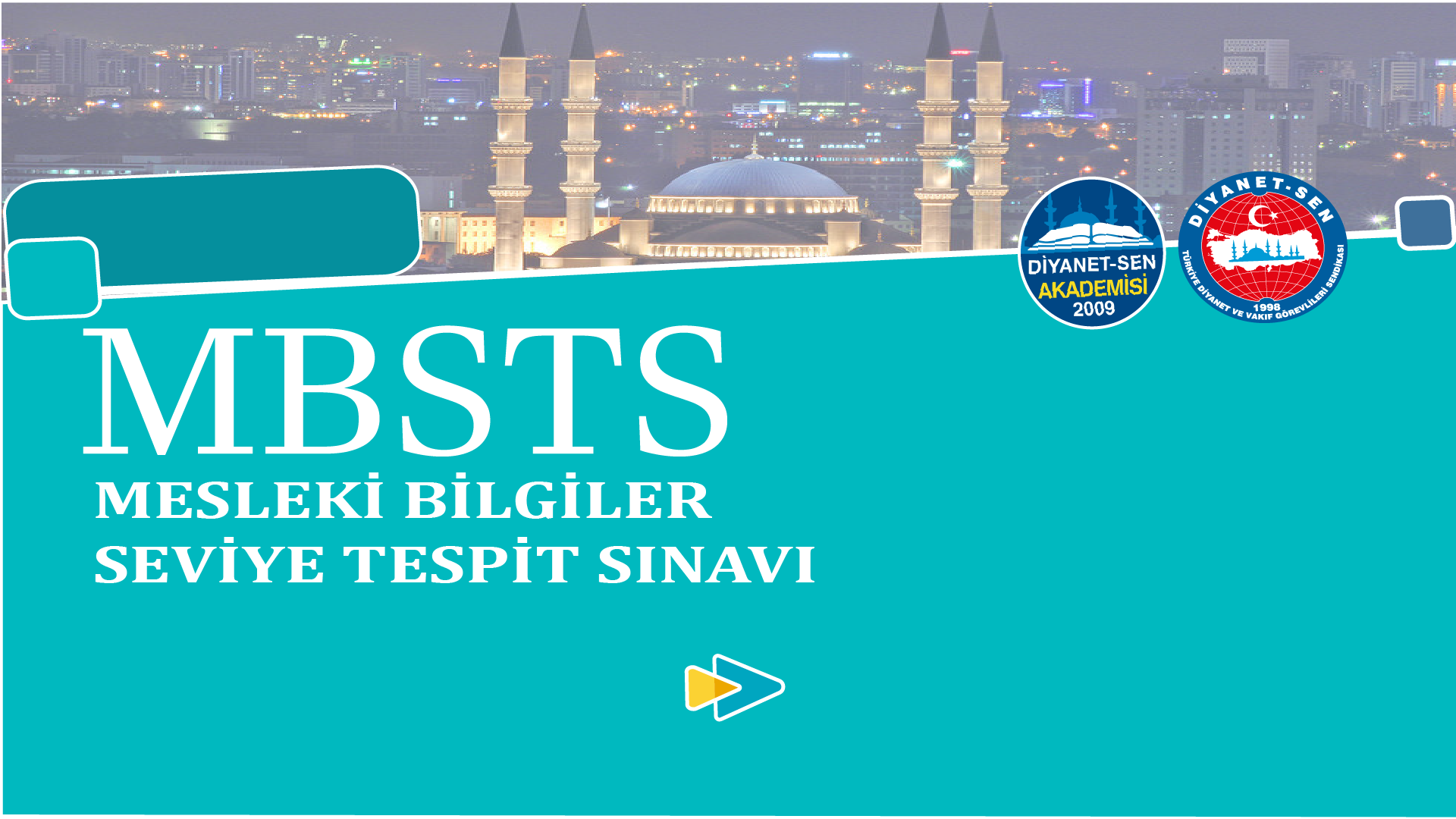 DİNLER TARİHİ
DERS 2:
DİNİN MAHİYETİ
Bu derste neler öğreneceğiz?
Bu derste; dinin tanımı ile ilgili görüşler üzerinde duracağız.
Daha sonra dinin kaynağı hakkındaki görüşlere dikkat çekeceğiz.
Ardından din ve mitoloji ile din ve insan ilişkisi hakkında bilgi vereceğiz.
İkinci kısımda ise, vahye dayalı dinlerden Yahudilik konusunu işleyeceğiz.
Dersimizin sonunda, konuyla ilgili örnek soruları birlikte çözümleyeceğiz.
1. Dinin Tanımı İle İlgili Görüşler
Din, Arapça kökenli bir kelime olup Kuran’da “yol, kanun, hayat tarzı ve hesap günü” gibi anlamlarda kullanılmıştır.
Din, insanlığın var olduğu ilk günden bu yana var olagelmiş bir olgudur. Tarih boyunca insanlar; bireylerin din algıları, kültür birikimleri ve sosyal yaşantılarına bağlı olarak dinin tanımı konusunda çeşitli görüşler ileri sürmüşlerdir.
Bu görüşler üç ana başlıkta toplanabilir.
1. Dinin Tanımı İle İlgili Görüşler
Din Bilimcilerinin Tanımları: Her bir bilim adamı kendi bakış açısıyla dini tanımlama yoluna gitmiştir. Bu yüzden üzerinde ittifak edilen bir din tanımlaması yoktur.
Din Sosyolojisi Açısından: “Din, bir cemaatin oluşmasını sağlayan inanç ve uygulamalar sistemidir”. (Emile Durkheim)
Din Psikolojisi Açısından: “Din; dua, kurban ve inançla kendini gösteren bir olgudur.” (Feurbach)
1. Dinin Tanımı İle İlgili Görüşler
İslam Bilimcilerinin Tanımları: İslam bilimcilerinin tanımlamaları dinin yapısına daha uygun olduğu gibi birbirlerine de yakındır.
“İlahi bir kanun olan din, akıl sahiplerini peygamberin bildirdiği şeyleri tasdik etmeye çağırır”. (Seyyit Şerif Cürcani)
1. Dinin Tanımı İle İlgili Görüşler
“Din, akıl sahiplerini kendi iradeleriyle tasdik ettikleri hayra ulaştıran ilahi bir kanundur.” (E. Muhammed Hamdi Yazır)
“Din, Allah’ın bir kanunudur. O, bu kanunu peygamberleri aracılıyla insanlara lütuf ve ihsan buyurmuştur. İnsanları hayra götüren bu kanuna uyulduğu takdirde iki dünya saadetine kavuşulur”. (Ömer Nasuhi Bilmen)
1. Dinin Tanımı İle İlgili Görüşler
Dinin Özünü Oluşturan Unsurlar Açısından: Dinin kutsal kitap ve kurumsallaşma süreci göz önünde bulundurularak yapılan tanımlamalardır. Bu bağlamda din genel olarak “insanların mutlu bir hayat sürmesini amaçlayan tanrının veya din kurucularının kutsal kitaplarında yer alan sözlerinden, insanların bu amacın gerçekleşmesi için yaptıkları davranışlardan ve oluşturdukları kurumlardan meydana gelen bir sistemdir” şeklinde tanımlanır.
2. Dinin Kaynağı Hakkındaki Görüşler
Tarihi süreç içinde dinin kaynağını tespit etmeye çalışan çeşitli bilim adamları ortaya çıkmış ve bu konuda bir takım teoriler ileri sürmüşlerdir.
İlk başta bu tür teoriler özellikle Batı dünyasında kabul görmüşken ortaya çıkan yeni veriler ışığında bunların eleştirisi yapılmış ve doğru olmadığı kanıtlanmıştır. Bu noktada dinin kaynağı konusunda tarihi veri olarak baz alınabilecek bilgilerin, kutsal kitaplarda yer alan bilgilerden öteye geçmediği akılda tutulmalıdır.
2. Dinin Kaynağı Hakkındaki Görüşler
Evrimci Görüş: Dinlerin tarihi süreç içinde çeşitli sebeplere bağlı olarak ortaya çıkıp geliştiğini savunan görüştür. Bu bağlamda 19. yüzyıldan itibaren 5 farklı ekol türemiştir.
Bilgi Notu…
Max Müller: Natürizm
Edward Tylor: Animizm
H. Spencer: Atalar Kültü
E. Durkheim:Totemizm
W. Schmidt: Monoteizm
3. Din ve Mitoloji
Mitos, hikâye ve masal anlamına gelir.
Mitoloji ise efsaneleri içine alan ve onları belli usullere göre inceleyen bir disiplindir. Efsanelerin yanı sıra ilk ölüm, ilk günah, ilk aile, tufan, kurban, avcılık, ateş gibi unsurlar mitolojinin konuları arasındadır.
Mitoslar ile dinin benzer ve farklı yönleri vardır. Mitoslar dinden beslenir. Özelikle dini değerlerin zayıfladığı dönemlerde mitoslar ön plana çıkar ve gerekli tedbir alınmadığında dinin önüne geçme ihtimalleri vardır.
3. Din ve Mitoloji
Mitoslar ve dinin benzer yönleri şunlardır:
a. İnsanların mitoslara inanması ve kutsallık atfetmesi,
b. Onunla ilgili bir takım uygulamalar yapması,
c. ve psikolojik olarak rahatlaması yönünden benzerlik gösterir.
3. Din ve Mitoloji
Mitoslar ve dinin farklı yönleri şunlardır:
a. Dinin özünü tevhit, peygamberlik ve ahiret oluştururken mitoslarda bunlar söz konusu değildir.
b. Dinde tanrı mücerret iken mitoslarda müşahhas bir varlık olarak görülür.
c. Din insanlara sorumluluk yüklerken mitosların böyle hukuki bir yönü yoktur.
d. Din tanrıya dayanırken mitoslar insan hayalinden ve dinden beslenir.
4. Din ve İnsan
Din, tarih boyunca insan ve toplum hayatı için vazgeçilmez unsurlardan biri olmuştur. Çünkü din duygusuyla insan;
a. Manevi, ahlaki yönden olgunluğa erişir.
b. Hayatın asıl amacını idrak ederek huzur bulur.
c. Yüce bir yaratıcıya bağlanarak güçlenir.
d. Maddi ve manevi sıkıntılar karşısında teselli bulur.
e. Toplumun diğer fertlerini de kapsayacak ortak bir şuur ve adalet duygusu geliştirir.
5. Vahye Dayalı Dinler
Yahudilik, Hıristiyanlık ve İslam, temellerini vahiy üzerine bina etmiş semavi dinlerdir.
Yahudilik
Yahudilik, MÖ. 15. Yüzyılda, Hz. Musa’ya Sina Dağı’nda levhalar halinde gelen vahiyle başlamış ve İsrailoğullarına gönderilen diğer peygamberlerle gelişip devam eden bir dindir.
Yahudilik belli bir dinin yanı sıra, belli bir ırka ve kültüre de mensup olmayı ifade eder. Günümüzde Yahudiler İsrail başta olmak üzere Amerika gibi dünyanın farklı bölgelerinde yaşamaktadırlar.
Bilgi Notu…
Yahudi: Bu kavram, İsrailoğulları Babil Sürgünü’ndeyken ortaya çıkmıştır.
İsrailoğulları Yahuda bölgesinden geldikleri için Babil’in yerli halkı onlara “Yahudalı” anlamında “Yahudi” demiştir.
Bilgi Notu…
İbrani: “Öte tarafın insanları” anlamına gelen İbrani adı, Yahudilere Filistin bölgesinde yaşayan yerli halk tarafından verilmiştir. Bununla Fırat ve Ürdün nehirlerinin öte kıyısından gelen göçmenler kastedilmiştir.
İsrail: “Tanrı’yla uğraşan” anlamına gelen İsrail adı, Hz. Yakup’un lakabıdır. Hz. Yakup’a verilen bu unvandan sonra İbraniler, İsrailoğulları olarak anılmıştır. Kuran’da da bu isim sıkça kullanılmıştır.
Yahudilik’in Doğuşu ve Gelişimi
Yahudilik tarihi, Hz. İbrahim’le başlar. Yahudi inancına göre Hz. İbrahim ilk Yahudi’dir. Tevrat’a göre Hz. İbrahim’in neslini devam ettiren Hz. İshak’ın iki oğlundan biri olan Hz. Yakup, İsrail unvanını kullanarak Yahudi tarihinde ön plana çıkmıştır. Hz. Yakup, çocuklarının içerisinde Yusuf’a derin bir sevgi duymaktaydı. Bu durum, Yusuf’un önce kuyuya atılmasına, akabinde Mısır’da köle olarak satılmasına yol açmıştır. Burada Hz. Yusuf, firavunun gördüğü bir rüyayı tabir ederek hapisten kurtulmuştur. Daha sonra Filistin’de bulunan babasını ve kardeşlerini Mısır’a getirtmiştir.
Yahudilik’in Doğuşu ve Gelişimi
Burada uzun süre esaret hayatı yaşayan Yahudiler, Hz. Musa’nın görevlendirilmesiyle Mısır’dan çıktı. Hz. Musa, Sina’da vahiyle “on emri” aldı. İsrailoğullarını kutsal topraklara doğru yola çıkardı ancak yolda vefat etti. Hz. Musa’dan sonra Hz. Davut Kudüs’ü fethetti. Hz. Süleyman da oraya bir mabet yaptı. Ondan sonra İsrailoğulları ikiye bölündü. Kuzeydeki İsrail devletini Asurlular, güneydeki Yahuda devletini Babiller yıktı. Yetmiş yıl Babil sürgününden sonra Ezra’nın liderliğinde tahrip olan mabet yeniden yapıldı. Miladi yetmiş yılında Romalılar tarafından mabet ikinci kez yıkılınca Yahudiler farklı bölgelere dağıldı.
Odaklanalım…
Hz. Musa’nın peygamberliği döneminde Yahudilik’in itikat, ibadet, ahlak ve hukukla ilgili kuralları belirlenmiştir.
Hz. Süleyman tarafından inşa edilen mabet “Bet-Hamiktaş”, İslami gelenekte “Beyt’ül-Makdis” olarak bilinir.
Yahudiliğin Temel Özellikleri
Seçilmişlik: Yahudi inancına göre Tanrı; İbrahim, İshak ve Yakup’la bir ahit yapmış ve onların soyunu kendisi için özel bir millet olarak seçmiştir.
Kutsal Toprak: Yahudilere göre Tanrı’nın seçmesiyle belirlenmiş olan kutsal toprakların dışında Yahudilik yaşanamaz. Vaad edilmiş topraklar içinde yer alan Kudüs, dünyanın merkezi olup tekrar dirilme de buradan olacaktır.
Yahudiliğin Temel Özellikleri
Mabet: Mabet merkezli bir din olan Yahudilik’te birçok ibadet, Tanrı’nın istemesiyle Kudüs’te inşa edilen Süleyman Mabedi’nde icra edilmelidir.
Mesihçilik: Yahudilik’te Davud soyundan gelecek ve kendilerini kurtaracak Mesih inancı vardır.
On Emir
1. Seni Mısır diyarından, esirlik evinden çıkaran Tanrı’n benim.
2. Benden başka Tanrı’n olmayacak.
3. Kendin için yontma put yapmayacaksın. Hiçbir şeyin resmini yapıp tapmayacaksın.
4. Tanrı’nın adını boş yere ağzına almayacaksın.
5. Cumartesi gününü daima hatırlayıp onu kutsal bileceksin. Haftanın altı günü çalışacak, yedinci gün dinleneceksin. Cumartesi, Rabbine tahsis edilmiş genel dinlenme günüdür.
On Emir
6. Babana ve annene hürmet edeceksin.
7. Öldürmeyeceksin.
8. Zina yapmayacaksın.
9. Çalmayacaksın.
10. Komşuna karşı yalan şahitlik yapmayacaksın. Komşunun evine tamah etmeyeceksin. Komşunun eşine, kölesine, cariyesine, öküzüne, eşeğine, hiçbir şeyine göz dikmeyeceksin.
Günümüzde Yahudilik
Ortodoks Yahudilik: Günümüzde yaygın olan iki Yahudi mezhebinden biridir. Geleneksel anlayışı devam ettiren Ortodokslara göre Tevrat, Tanrı’nın Musa’ya yazdırdığı ilahi bir kitaptır. Tevrat’ın ve din bilginlerinin tesis ettiği kurallar genel geçerdir. Mesih, bir gün gelecek ve Yahudiler’in özlemle bekledikleri mabet yeniden inşa edilecektir.
Günümüzde Yahudilik
Reformist Yahudilik: Öncülüğünü Moşes Mendelshon’un yaptığı bu akım, Fransız ihtilali ve Mesih’in gelmemesi gibi etkenlere bağlı olarak 19. yüzyıl başlarında Alman Yahudileri arasında çıkmıştır. Yahudilik’i sadece kültürel bir değer olarak telakki eden Reformistler, Mesih, vaat edilmiş toprak gibi geleneksel Yahudi ilkelerine karşı çıkarlar.
Yahudilik’in Ötekine Bakışı
Yahudilik’te, Yahudi olmayanlar Nuhiler ve Putperetsler olarak iki kategoride değerlendirilir.
Hz. Nuh’un tevhit öğretisini kabul eden İslam ve Hıristiyanlık, Nuhi dinlerden sayılır.
Putperestler, Nuhiler dışında kalan kimselerdir. Bunlar için kurtuluş ümidi yoktur.
Kur’an-ı Kerim Açısından Yahudilik ve Yahudiler
Kuran’da Yahudiler’le ilgili genel olarak şu konulara temas edilmiştir: Uymaları gereken dini hükümler ve bunlara uymamaları (A’râf/163).
Peygamberlerine karşı gelmeleri ve bazılarını katletmeleri (Âl-i İmrân/112).
Kendilerine verilen nimetler ve onların nankörlük etmesi (Bakara/47) d. Bereketli topraklara vâris kılınmamaları (A’râf/138)
Haddi aşmaları ve bu yüzden ağır hükümlere muhatap kılınmaları (Nisâ/155).
Ahitlerini bozmaları, vahyi çarpıtmaları ve diğer kavimleri hor görmeleri (Mâide/18; Nisâ/47).
Türkiye’de Yahudilik
1492’de İspanya’dan sürgün edilen Yahudiler, kurtarıcı olarak gördükleri Osmanlı Devleti’ne sığınmışlar ve bu tarihten itibaren Türkiye topraklarında Yahudi nüfusu artış göstermiştir. II. Dünya savaşı esnasında Hitler’in zulmünden kaçan pek çok Yahudi de güvenli liman olarak gördükleri Türkiye’ye gelmiştir. 1948’de İsrail Devleti kurulunca Türkiye’deki Yahudiler’in yarıya yakını buraya göç etmiştir. Günümüzde nüfusları yirmi beş bin civarında olan Türkiye Yahudileri’nin yasal temsilcisi Hahambaşı’dır.
Sıra Sizde… (3. Soru)
I. Din tanrıya dayanırken mitoslar insan hayalinden ve dinden beslenir.
II. Gerek dinler gerekse mitoslar insanı psikolojik olarak rahatlatır.
III. Dinde tanrı mücerret iken mitoslarda müşahhas bir varlık olarak görülür.
Din ve mitos arasındaki ilişki açısından yukarıdaki yargılardan hangileri doğrudur?
A) Yalnız I B) Yalnız III C) I ve II D) II ve III E) I, II ve III
Sıra Sizde… (4. Soru)
“Tanrı’yla uğraşan” anlamına gelen bu isim, Hz. Yakup’un lakabıdır. Yahudi kutsal metninde anlatıldığına göre Hz. Yakup Tanrı’yla güreşip yenişemeyince kendisine bu unvan verilmiştir. Kuran’da da bu kelimenin kullanıldığı görülür.
Parçada bahsedilen kavram aşağıdakilerden hangisidir?
Yehuda
İsrail
İbrani
Yakubi
Mesih
Sıra Sizde… (7. Soru)
Günümüzde yaygın olan iki Yahudi mezhebinden biridir. Geleneksel anlayışı devam ettirirler. Onlara göre Tevrat, Tanrı’nın Musa’ya yazdırdığı ilahi bir kitaptır. Tevrat’ın ve din bilginlerinin tesis ettiği kurallar genel geçerdir. Mesih, bir gün gelecek ve Yahudilerin özlemle bekledikleri mabet yeniden inşa edilecektir.
Parçada özellikleri verilen Yahudi Mezhebi hangisidir?
Ortodoks Yahudilik
Ferisiler
Reformist Yahudilik
Sadukiler
Sabataycılar
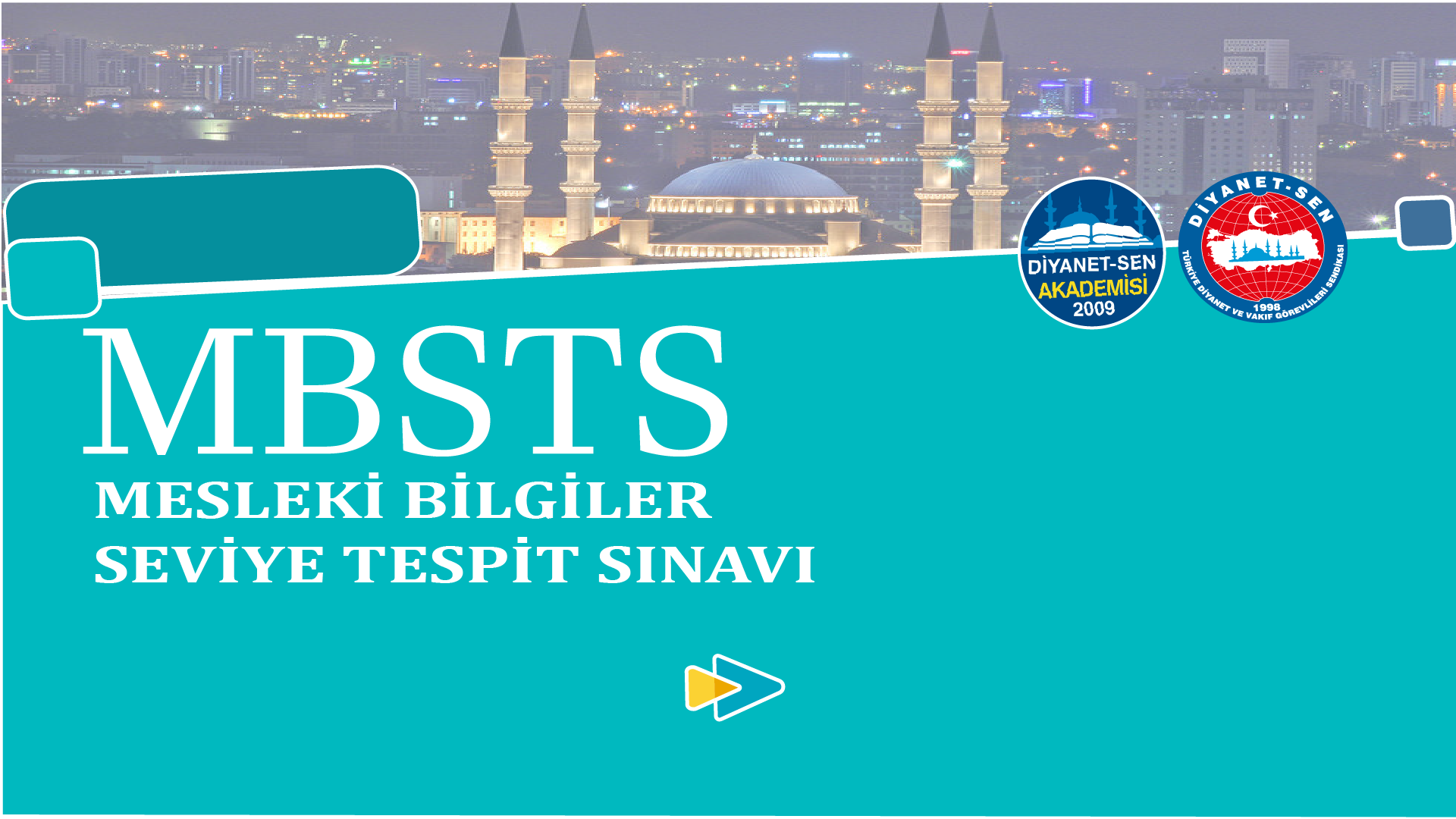 DİNLER TARİHİ
DERS 3:
HIRİSTİYANLIK VE İSLAMİYET
Bu derste neler öğreneceğiz?
Bu derste; öncelikle Hıristiyanlık üzerinde duracağız.
Bu çerçevede Hıristiyan mezheplerine ve sakramentlerine dikkat çekeceğiz.
Ardından Hıristiyanlık’ın ötekine bakışına değineceğiz.
Kur’an’da Hıristiyanlık ve Hıristiyanlara bakış hakkında özet bilgiler vereceğiz.
İkinci kısımda ise, kısaca İslamiyet konusunu işleyeceğiz.
Dersimizin sonunda, konuyla ilgili örnek soruları birlikte çözümleyeceğiz.
Hıristiyanlık
Hıristiyan, Mesih’e bağlı demektir.
Hz. İsa’dan yaklaşık otuz yıl sonra Antakya’da kullanılmış olan Hıristiyan ve Hıristiyanlık gibi terimler İncil’de geçmez.
Bu husus dahi Hıristiyanlık’ın Hz. İsa’dan sonra ortaya çıkan bazı gelişmeler neticesinde bugünkü şeklini aldığını göstermektedir.
Hıristiyanlık
Hz. İsa’nın doğup büyüdüğü Filistin bölgesi Roma’nın hâkimiyeti altında idi. Burada Yahudiler çeşitli mezheplere bölünmüş halde yaşamaktaydı. Dini fonksiyonu azalmış olan Kudüs’teki Mabet, ticaret yerine dönüşmüştü. Putperest Roma’nın zulmünden yorulan Yahudiler bir kurtarıcı arıyorlardı. Böyle bir ortamda dünyaya gelen Hz. İsa, kendinden önceki Yahudi peygamberler gibi toplumu uyardı. Etrafında ona inanan bir grup Yahudi cemaati oluştu.
Hıristiyanlık
Hz. İsa’nın Yahudiler’in mevcut yaşantısını eleştirmesi bazı Yahudileri rahatsız etti. Onların da kışkırtmasıyla Romalı idareciler Hz. İsa’yı kendileri için tehdit olarak algılamaya başladı. Bu süreç Hz. İsa’nın çarmıha gerilmesi ile neticelendi. Hıristiyanlar’a göre Hz. İsa çarmıha gerildikten üç gün sora dirilmiş ve havariler arasında belli bir süre yaşamıştır. Daha sonra Baba’nın yanına yükselmiştir. Bu inanç, Hz. İsa’ya inananların sayısını artırmıştır.
Bilgi Notu…
Hıristiyanlar’a göre Hz. İsa, Hz. Âdem’den bu yana gelen insanoğlunun günahına (asli günah) kefaret olmak için çarmıha gerilmiştir. Mesih İsa, kıyamete yakın zamanda tekrar gelerek “tanrısal krallığı” tesis edecektir.
Odaklanalım!…
Havari, Hz. İsa’nın mesaj ve öğretilerini yayma işiyle görevlendirdiği on iki öğrencisinden her birine verilen isimdir.
Hıristiyanlık
Hıristiyanlık, Hz. İsa’dan sonra özellikle putperest asıllı Roma topraklarında yaşayan diğer insanlar arasında da yayılmaya başladı. Bu durum Yahudi geleneklerini sürdürmeyi savunan Hıristiyanlar ile bunun gerekli olmadığını düşünen putperest kökenli Hıristiyanlar arasında bazı problemlerin yaşanmasına yol açtı. Bu noktada Pavlus, sonradan Hıristiyan olanların eski adetleri sürdürmelerinin gerekli olmadığını öne sürerek Petrus ve Yakub gibi diğer havarilerle fikir ayrılığına düştü. Bu tutumuyla Pavlus, Hıristiyanlığı farklı bir şekle büründürdü.
Hıristiyanlık
Onun bu rahat tavrı, Hıristiyanlık’ın Romalılar tarafından kısa sürede benimsenmesinin yolunu açtı. Fakat bu durum zamanla idarecileri rahatsız etmeye başladı ve Hıristiyanlar’a karşı baskı arttı. Baskılar İmparator Konstantin’in 313’te Hıristiyanlar’a serbestlik tanıyan Milan Fermanı’nı ilan etmesiyle son buldu. Serbest ortamda teolojik tartışmalar alevlendi ve İmparator bunun önünü kesmek amacıyla 325’te İznik’te bir konsil topladı. Burada İsa’nın tanrılığı ve dört İncil kanonik kabul edildi. 381’de yapılan İstanbul Konsili’nde de kutsal ruhun tanrılığına karar verilmesiyle teslis inancı tesis edilmiş oldu.
Hıristiyanlık
Roma İmparatorluğu 395 yılında Doğu ve Batı Roma şeklinde ikiye ayrılınca İstanbul ile Roma Kiliseleri arasında bazı meselelerde tartışmalar yaşandı. Roma Kilisesi’nin başında bulunan Papa’nın, bütün Batı dünyasının dini ve siyasi lideri haline gelmesi Doğu’yu rahatsız etti. Özellikle Grek düşüncesinin temsilcisi konumunda olan İstanbul Kilisesi, Latin kültürünün temsilcisi sayılan Roma Kilisesi’nin otoritesini reddetti. Bu tür siyasi çekişmelerin yanı sıra dini ve kültürel alanlarda da ortaya çıkan bazı görüş ayrılıkları iki kilisenin Katolik ve Ortodoks şeklinde bölünmesiyle sonuçlandı.
Hıristiyan Mezhepleri
Katolik Mezhebi: Katolik, “evrensel” anlamına gelir ve Batı Roma’nın benimsediği mezhebi tanımlar. Bu mezhebin dini merkezi Vatikan’dır. Temel özellikleri şunlardır:
a. Dinî lider Papa’dır.
b. O, İsa’nın vekili, Petrus’un halefidir.
c. Katolik Kilisesi kutsal ruhun yönetimi altında olduğundan evrensel kurtuluş ancak Katoliklik’e bağlanmakla mümkündür.
d. Roma, Katoliklikin merkezidir ve diğer kiliselerden üstündür.
Hıristiyan Mezhepleri
e. Kutsal kitap ve gelenek aynı kaynaktan çıkar.
f. Meryem, hem oğul tanrının hem de kilisenin annesidir.
g. Rahipler evlenemezler.
h. Boşanma yasaktır.
i. 21 konsilin her biri geçerlidir.
ı. Yedi sakrament de kabul edilir.
Hıristiyan Mezhepleri
Ortodoks Mezhebi: Doğu Roma’nın benimsediği mezheptir. Merkezi İstanbul’dur.
Temel özellikleri şunlardır:
a. Ruhani lider patriktir. Patrik tek otorite değildir.
b. Papanın yanılmazlığı söz konusu değildir.
Hıristiyan Mezhepleri
c. İlk yedi konsil kararları geçerlidir.
d. Kutsal Ruh, sadece Baba’dan çıkar.
e. Meryem’in ve azizlerin ikonları önemlidir.
f. Rahipler evlenebilirler; Piskoposlar ve patrikler evlenemezler.
g. Belli şatlar çerçevesinde boşanılabilir.
h. İbadet her ülkenin diliyle yapılabilir.
i. Yedi sankrament de kabul edilir.
Hıristiyan Mezhepleri
Protestan Mezhebi: Alman Rahip Martin Luther’in başlattığı bu mezhep, 16. Yüzyılda Katoliklik’in uygulamalarına tepki olarak ortaya çıkmıştır.
Temel özellikleri şunlardır:
a. Papanın yanılmazlığı ve otoritesi kabul edilmez.
b. Dini anlama ve yorumlamada kilise yetkileri değil, kutsal kitap esastır. 
c. Sadece vaftiz ve evharistiya sakramentleri geçerlidir.
Hıristiyan Mezhepleri
d. Kurtuluşta amelden çok iman esastır.
e. Ruhbanlık kabul edilmez.
f. Azizlere ve Meryem’e önem verilmez.
g. Resim ve heykel hoş karşılanmaz.
h. Günah çıkarma kabul edilmez.
i. Rahipler evlenebilirler.
j. İbadet ve ritüeller her ülkenin diliyle yapılabilir.
Sakramentler
Sakrament, “dini tören, ayin” anlamına gelir. Yedi adet sakramentten ikisi bütün mezheplerce kabul edilir.
1. Vaftiz: Suya dalma veya bedenin belli kısımlarını yıkama şeklinde yapılır. İnanca göre insanların hem asli hem de kendi günahlarını siler. Dolayısıyla vaftiz, yeniden doğuştur.
Sakramentler
2. Kuvvetlendirme (Konfirmasyon): Vaftiz edilen kişinin kutsanmış bir yağla, vücudunun çeşitli yerlerinin yağlanması uygulamasıdır.
3. Evharistiya (Komünyon): Şükretmek anlamına gelen evharistiya, çarmıha gerilmeden önce İsa’nın havarilerle yediği son akşam yemeğini sembolize eder. Kilisede pazar günü yapılan bu ayin, Hıristiyanlarca bir çeşit kurban olarak görülür.
4. Evlilik (Nikâh): Sevginin sembolü olan evlilik, iki kişinin kilisede mukaddes bir bağla bağlanmasıdır.
Sakramentler
5. Ruhbanlık: Hayatını dinî hizmetlere adamayı gönüllü olarak kabul eden kimseye bazı unvanların verilmesi için yapılan dini törendir.
6. Günah İtirafı (Tövbe): Kişiyi işlenen günahların kötülüklerinden kurtulmak ve vaftizin etkisini tekrar kazanmak için yapılan dini törendir. 7. Son Yağlama: Hasta ve özellikle ölüm döşeğinde olan kişinin rahatlaması için kutsal bir yağla yağlanmasıdır.
Hıristiyanlık’ın Ötekine Bakışı
Yahudilik’e Bakışı: Hz. İsa, Yahudi soyundan geldiği için Hıristiyanlar nezdinde Yahudilik’in önemli bir yeri vardır. Hıristiyanlar, Yahudi kutsal metinlerini kabul ederler. Kendi dinlerinin gelmesiyle Yahudilik iptal olmuştur.
İslam’a Bakışı: Hıristiyanlar, İslam’a karşı dinlerini savunmaya girişmişlerdir. Günümüzde ise Müslümanlara karşı tutumları kısmen yumuşamıştır.
Kur’an’da Hıristiyanlık ve Hıristiyanlar
Kur’an’da Hıristiyanlar, birtakım ahlaki davranışları ve Müslümanlara sevgi bakımından en yakın olmaları ve bazı ahlaki davranışları sebebiyle övülmüşlerdir. Ancak Hristiyanların, teslis gibi bazı inançları bakımından Yahudiler’den daha çok eleştirildikleri de bilinen bir gerçektir.
Bilgi Notu…
“Andolsun, ‘Allah, Meryem oğlu Mesih’tir.’ diyenler kesinlikle kâfir oldu. Oysa Mesih şöyle demişti: ‘Ey İsrailoğulları! Yalnız, benim de Rabb’im, sizin de Rabb’iniz olan Allah’a kulluk edin.” (Mâide/72)
İslamiyet
Allah’a bağlanıp itaat etmek, Hz. Muhammed’in tebliğ ettiği ilkeleri benimsemek bütün varlığıyla benimsemek ve bunu yaşamına aksettirmek anlamına gelen İslamiyet, ilahî dinlerin sonuncusudur. Hz. Muhammed’e gelen vahiy 610 yılında başlayıp yirmi üç yıl devam etmiştir. Bu süre zarfında İslam dini tamamlanmıştır. Zaman içerisinde hızla yayılan İslamiyet’in, günümüzde yaklaşık bir buçuk milyar mensubu vardır.
Temel özellikleri ve farklılıkları şöyledir:
İslamiyet
a. Tevhit inancına dayanır.
b. Bütün insanları doğuştan hür ve günahsız kabul eder.
c. Akla ve bilime vurgu yapar.
d. Kadına gerçek hakkını ve değerini verir.
e. Diğer dinlerin peygamberlerini ve kutsal kitaplarını tasdik eder. Bunların tahrif edilmiş olduğunu belirtir.
İslamiyet
f. Putperestliğe ve şirke karşı çıkar. İkonlara tapınmayı ve ibadet yerlerinde bulundurmayı reddeder.
g. Yaratıcı ile kul arasında hiçbir vasıtaya ihtiyaç duyulmaz.
h. Ruhbanlık yoktur. Tövbe ve bağışlanma kul ile Allah arasındaki bir ilişkidir.
i. Peygamber de dâhil hiçbir beşer olağanüstü ilahi nitelikler taşıyamaz.
İslamiyet
j. Seçilmiştik ve üstünlük anlayışı yoktur.
k. Dünya ve ahiret dengesi vardır.
l. İslam’ın inanç ve ibadet esasları Kuran’da belirtilmiştir.
m. İslam’ın bütün bu özellikleri günümüze kadar değişmemiştir ve kıyamete kadar bunlar korunacaktır.
Sıra Sizde… (5. Soru)
Yıllık ibadetler yıl içinde kutlanan bayram ve anma günlerinden oluşur.
Aşağıdakilerden hangisi Hıristiyanlıkta yıllık ibadetlerden değildir?
Paskalya
Hac Yortusu
Evharistiya
Noel
Meryem Ana Günü
Sıra Sizde… (6. Soru)
I. Uzlaştırıcı
II. Kapsayıcı
III. Kilise Merkezli
Bu yaklaşımlardan hangisi Hıristiyanlık’ın diğer dinlere bakışını yansıtır?
A) Yalnız I
B) Yalnız III
C) I ve II
D) I ve III
E) I, II ve III
Sıra Sizde… (8. Soru)
“Mesih” kelimesi Kuran-ı Kerim’de hangi peygamber için kullanılmaktadır?
A) Hz. Musa
B) Hz. İbrahim
C) Hz. Yusuf
D) Hz. İsa
E) Hz. Muhammed
Sıra Sizde… (Konu Testi 2, 28. Soru)
Aşağıdakilerden hangisi Hıristiyanlık’ta Hz. İsa’nın öldükten sonra yeniden dirilmesini anmak üzere kutlanan kutsal gün veya bayramdır?
A) Paskalya
B) Noel
C) Epifani
D) Advent
E) Haç Yortusu
Sıra Sizde… (Konu Testi 2, 30. Soru)
Aşağıdakilerden hangisi Hıristiyanlık’ta İsa Mesih’in doğum gününde kutlanan bayramdır?
A) Pentakost
B) Noel
C) Epifani
D) Paskalya
E) Evharistiya
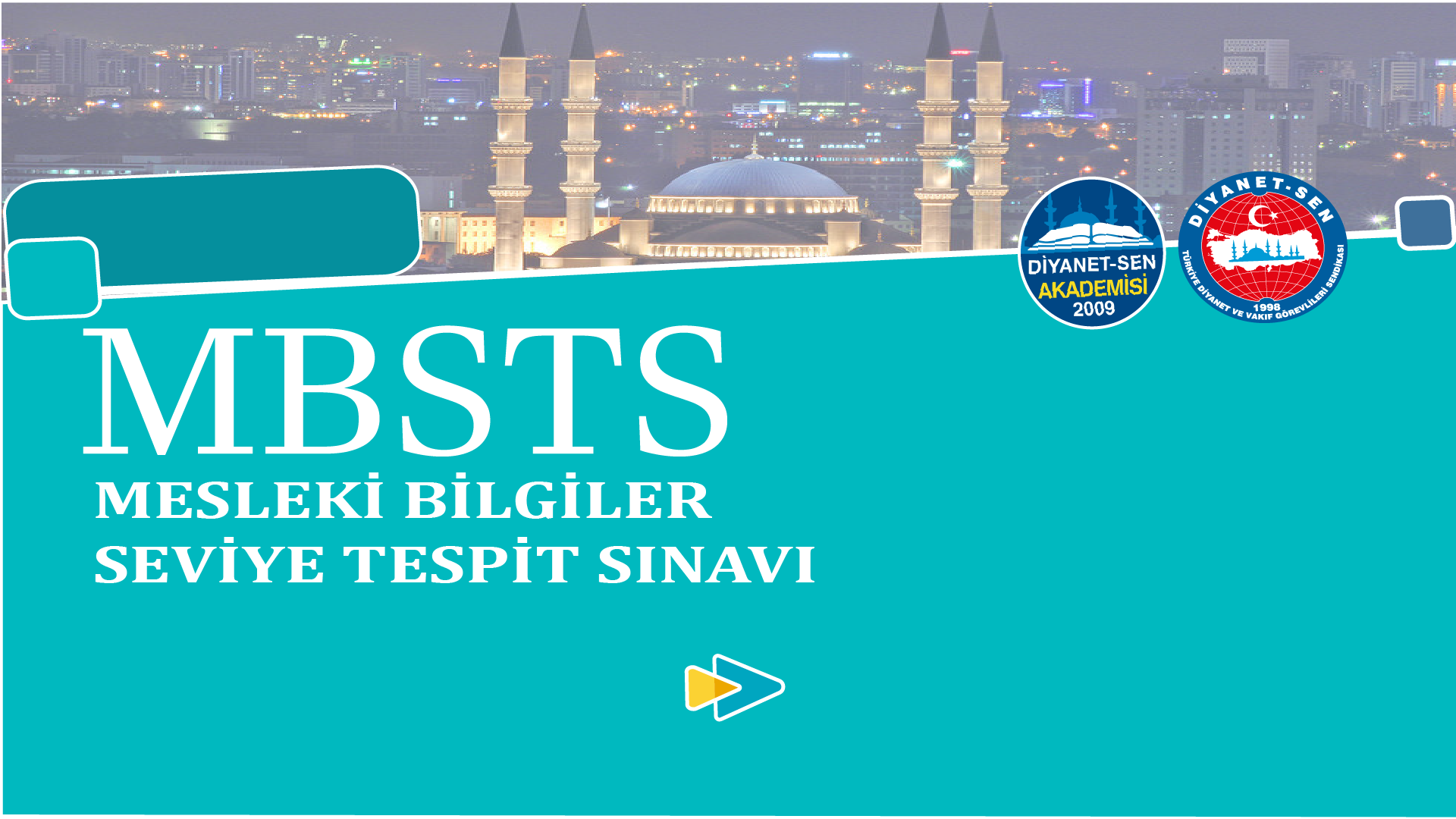 DİNLER TARİHİ
DERS 4:
HİNT DİNLERİ
Bu derste neler öğreneceğiz?
Bu derste; Hint dinleri üzerinde duracağız.
Bu çerçevede Hinduizm, Budizm, Sihizm ve Caynizm’i inceleyeceğiz.
Dersimizin sonunda, konuyla ilgili örnek soruları birlikte çözümleyeceğiz.
Hint Dinleri
Hint Dinleri tabiri, Hint yarımadasında doğmuş ve gelişmiş Hinduizm, Budizm, Caynizm ve Sihizm dinleri için kullanılan bir tanımlamadır. Hinduizm: Hindu, Farsça’dan kaynaklanmış bir kelime olup İndus nehri etrafında oturan halkı tanımlar.
Hinduizm, bu halkın inanç esaslarını tanımlamak için Batılılarca kullanılmış bir isimlendirmedir.
Hinduizm
Hindular, “Sanatana Dharma” (Ebedi-Ezeli Düzen/Din) şeklinde adlandırdıkları dinlerini, insanların dünyada huzurlu bir hayat sürebilmesi için Tanrı tarafından tesis edilen yol olarak görürler. Hinduizm’in Sanskritçe yazılmış olan kutsal metin külliyatı oldukça geniştir. Bunlar arasında Vedalar, Upanişadlar ve Bhagavadgita öne çıkan metinlerdir. Kutsal metinlere, dualara ve diğer önemli işlere “om” kutsal kelimesinin söylenmesiyle başlanır.
Hinduizm
Hinduizm’in dikkat çeken özelliklerinden biri kast (varna) sistemidir. Bireyleri çeşitli katmanlara bölen kast, aynı işle uğraşan insanların meydana getirdiği toplumsal sınıflama şeklidir. İlk sırada Brahmin denilen din adamı sınıfı yer alır. Onların temel görevi kutsal metinleri öğrenme ve öğretmedir. İkinci sırada Kşatriya denilen yönetici ve askerler bulunur. Görevleri halkı iç ve dış tehditlere karşı muhafaza etmektedir. Üçüncü sırada Vaisya delilen tüccar, esnaf ve çiftçiler yer alır.
Hinduizm
Son sırada diğer üç gruba hizmet etmekle görevli olan ve Sudra denilen hizmetçi/işçi sınıfı yer alır. Hindu toplum yapısında bunlara dahil olmayan, hiçbir hakkı bulunmayan ve kast dışı olarak görülen Paryalar bulunur. Kast sistemi, dini bir yapıya dayandırıldığından ve kurtuluş kast görevlerini yerine getirmeye bağlandığından toplum nezdindeki itibarını korumuştur. Günümüzde kastlar arasındaki katı kuralların kısmen de olsa esnediği bilinse de bu yapının hala devam ettiği bir vakıadır.
Hinduizm
İnsanın beden, zihin ve manevi gücünü bir araya getirme ve zihni olumsuz düşüncelerden arındırma yöntemi olan yoga, Hinduizm’de önemli dini kavramlardan bir diğeridir. Hinduizm’de ölen kişinin bir sonraki hayatına geçişinde önemli bir basamak olarak görülen cenaze yakma törenlerinin de ayrı bir yeri vardır. Bu törenlerdeki önemli uygulamalardan biri küllerin Ganj nehrine dökülmesidir.
Bilgi Notu…
Hinduizm’de samsara/reenkarnasyon ölen insanın ruhunun, dünyada farklı varlık formlarında tekrar bedenlenmesidir. Bunun mahiyetini belirleyen kişinin dünyadayken yaptığı iyi veya kötü amelleri/ davranışları (karma)’dır. Hinduların asıl amacı doğum-ölüm çarkından ve bunun neden olduğu her türlü acıdan kurtulmak (mokşa)’tır.
Budizm
Budizm, M.Ö. 6. asırda Hindistan’da Hinduizm’deki bazı inanç ve uygulamalara tepkisel bir hareket olarak ortaya çıkmıştır. Kurucusu Siddharta Gautama’ya, “aydınlanmış” anlamına gelen “Buda” ismi sonradan verilmiştir. Budda’nın kurduğu “sangha teşkilatı” (keşişler topluluğu), ölümünden sonra hem Budist düşünceyi yaymış hem de Budda’nın öğretilerini kayıt altına almıştır. Zaman içerisinde Budizm Çin, Burma, Nepal, Taylan ve Japonya gibi yerlere ulaşmıştır.
Budizm
Budda, ilk vaazını “kanun tekerleğini döndürmek” şeklinde açıkladığı için tekerlek, Budizm’in sembolü olmuştur. Budda, iki aşırılık arasında orta yolu telkin etmiştir. Bu orta yol, kişiyi hakiki bilgiye, yani kurtuluşa (Nirvana) ulaştırır.
Budizm’in özü, şu dört temel kutsal hakikat öğretisine dayanır:
Budizm
1. Hayat acı ve ıstıraplarla doludur. Bunlar dünyevi var oluşun temel özelliğidir.
2. Acı ve sıkıntıların nedeni arzulardır.
3. Acı ve sıkıntıları sona erdirmek, arzu ve isteklerden vazgeçmeye bağlıdır.
4. Arzu ve isteklerin üstesinden gelmek için ‘‘sekiz dilimli yol’’u takip etmek gerekir.
Sekiz Dilimli Yol
Budizm'de "Sekiz Dilimli Yol" öğretisindeki sekiz yöntem aşağıdaki gibidir:
Bilgelik
1-Doğru Bakış ve Kavrama: Gerçeği, doğruyu olduğu gibi görme, bilme veya kavrama
2-Doğru Düşünce ve Niyet: Arzuya direnme, iyi niyet, öfke ve nefrete direnme, zarar vermeme niyeti, merhametli olma
Sekiz Dilimli Yol
Etik (Ahlaki) ve Doğru Davranış
3-Doğru Konuşma: Yalan ve yanlış konuşmamak , kötü söz söylememe, incitici söz söylememe, boş sözler söylememe
4-Doğru Davranma: Can almamak, canlılara zarar vermemek, hırsızlık-kandırma gibi şeylerden uzak durmak, merhametli davranmak, dürüst olmak
5-Doğru Geçim (Doğru Yaşama Biçimi-Geçinme): Gelirini düzgün şekilde sağlamak ve doğru işlerde çalışmak
Sekiz Dilimli Yol
Konstanstrasyon-Disiplin veya Zihinsel Gelişim
6-Kendini Geliştirmek İçin Çaba: Doğru olmayan halleri engellemek, doğru olmayan durumları terketmek, doğru hallerin ortaya çıkmasını sağlama ve onları koruma
7-Doğru Farkındalık - Düşüncelilik: Bedenin, hislerin, zihnin anlaşılması
8-Doğru Konsantrasyon: Belirli bir noktaya zihnin yönlenebilmesi. (Meditasyon bu amaçla kullanılır)
Sihizm
Gurur Nanak’ın görüşleri etrafında oluşan Sih dini 16. Yüzyılda Hindistan’da ortaya çıkmıştır. Sihizm, tevhit ve eşitlik anlayışı hususunda İslam’dan etkilenmiş, öte taraftan Hinduizm’deki çok tanrıcılığa, putperestliğe ve kast sistemine karşı çıkmıştır. “Sinkretist” (uzlaşmacı) ve milli bir karakter taşıyan Sihizm, İslam ile Hinduizm karışımı bir dindir. Sih öğretisinin sistemleşmesinde ve yayılmasında Nanak ile başlayıp Gobind Sing (ö. 1708) ile tamamlanan on gurunun etkisi olmuştur.
Sihizm
Her bir guru, tenasüh inancının bir sonucu olarak Nanak’ın yeni tezahürleri olarak telakki edilmiştir. Kutsal metinleri “Adi Granth/Guru Granth Sahib”, Gobind Sing’ten sonra Sihler arasında guru (rehber) olarak kabul edilmiştir. Günümüzde sayıları az da olsa Sihler; siyaset, ekonomi, eğitim, spor ve özellikle askeri alanda güçlüdürler.
Sihizm
Temel özellikleri şunlardır:
a. Tanrı, her yerde hazır ve nazırdır. O, tektir, ebedidir.
b. Tenasüh (ruh göçü) ve kurtuluş (mokşa) geçerlidir.
c. Herkes eşittir, sevgi esastır. Kurtuluş için rehbere (guru) ihtiyaç vardır.
d. Putlara ve avatarlara tapınmak yasaktır. Tanrının adını zikretmek önemlidir.
Bilgi Notu…
“Khalsa” olarak adlandırılan Sih cemaatinin/teşkilatının temel esasları şunlardır:
1. Saç ve sakal kesilmemesi
2. Bunların tarak takılarak toplanması ve sarıkla örtülmesi
3. Diz altında bağlanan kısa pantolon giyilmesi
4. Sağ bilek üzerine çelik bilezik takılması
5. Kama taşınması
Caynizm
Caynizm’in M.Ö. 6. yüzyılda ortaya çıktığı düşünülse de Caynistler, kendi dini geleneklerinin çok daha eski dönemlere dayandığını varsayarlar.
Caynist öğretiyi geliştirip sistemleşirken Mahavira Vardhamana’dır. Aydınlanmaya kavuştuktan sonra kendisine “muzaffer” anlamında Cina unvanı verilmiştir.
Caynizm
Caynizm ve Caynist kullanımları buradan hareketle türetilmiştir. Budda ile aynı dönemde yaşamış olan Cina, Hinduizm’e tepki konusunda benzer esasları savunmuş, züht hayatına Budda’dan daha fazla önem vermiştir. Temel öğretileri “Agamalar” adlı kutsal metinde toplanmıştır.
Caynizm
Mahavira’dan sonra rahiplerin yanlarında değerli eşya taşıyıp taşıyamayacağı ve neleri giyip giyemeyeceği gibi bazı konularda görüş ayrılıkları yaşanmış ve M.Ö. 3. yüzyılda Caynizm, Digamara (çıplak gezenler yani havayı elbise edinenler) ve Svetambara (beyaz giyinenler) şeklinde iki mezhebe bölünmüştür. Günümüzde yaklaşık üç milyon mensubu olduğu tahmin edilen Caynizm’in temel özellikleri şunlardır:
Caynizm
Kast sistemine, kanlı kurban törenlerine ve çok tanrıcılığa karşıdırlar.
Ritüeller esnasında din adamlarının önemli rolü vardır. 
Canlılara zarar vermeme (ahimsa) esasına bağlı olarak Caynistler, ziraatla pek uğraşmazlar ve sebze-meyve ile yetinirler. Aşırı titiz olanlar canlı bir şeyi yutmamak için ağızlarını bezle örterler, çiğnemek için önlerini süpürürler.
Asıl amaç doğum-ölüm çarkından kurtulup nihai kurtuluşa ermektir. Bunun yolu kendi dinlerine ve beş temel yasağa uymaktır. Bunu başaran kimseler ölümsüzdürler.
Bilgi Notu…
Ahimsa: Hiçbir canlıyı incitmeme ve yaşayan her varlığa saygı duyma prensibidir. Caynizm başta olmak üzere Hint dinlerinin benimsediği temel ilkelerden biridir.
Sıra Sizde… (9. Soru)
Hinduizm’de ………. inancı ölen insanın ruhunun, dünyada farklı varlık formlarında tekrar bedenlenmesini ifade eder. Bunun mahiyetini belirleyen faktör, kişinin dünyadayken yaptığı iyi veya kötü amelleri/ davranışları anlamına gelen ………….’dır. Hinduların asıl amacı doğum-ölüm çarkından ve bunun neden olduğu her türlü acıdan kurtulma anlamına gelen ………….’ya ulaşmaktır.
Parçada boş bırakılan yerleri tamamlayan ifadeler hangi seçenekte sırasıyla verilmiştir?
A) Avatar – Karma- Nirvana
B) Samsara – Karma- Mokşa
C) Varna – Samsara – Nirvana
D) Samsara – Nirvana – Mokşa
E) Avatar – Varna - Mokşa
Sıra Sizde… (10. Soru)
Gurur Nanak’ın görüşleri etrafında oluşan bu din 16. yüzyılda Hindistan’da ortaya çıkmıştır. Tevhit ve eşitlik anlayışı hususunda İslam’dan etkilenmiş, öte taraftan Hinduizm’deki çok tanrıcılığa, putperestliğe ve kast sistemine karşı çıkmıştır. İslam ile Hinduizm karışımı bir din olup sinkretist (uzlaşmacı) ve milli bir karakter taşır. 
Parçada söz konusu edilen din aşağıdakilerden hangisidir?
A) Cayinizm
B) Şintoizm
C) Budizm
D) Sihizm
E) Kadıyanilik
Sıra Sizde… (Konu Testi 1, 7. Soru)
“Caynizm başta olmak üzere Hint dinlerinin benimsediği temel ilkelerden biri, hiçbir canlıyı incitmeme ve yaşayan her varlığa saygı duyma prensibidir.”
Hint dinlerinde ortak ahlaki erdemlerden biri olan bu ilke hangi kavramla ifade edilir?
A) Dharma
B) Ahimsa
C) Karma
D) Nirvana
E) Yoga
Sıra Sizde… (Konu Testi 1, 11. Soru)
Aşağıdakilerden hangisi Hint dinlerinden biri değildir?
A) Caynizm
B) Sihizm
C) Hinduizm
D) Taoizm
E) Budizm
Sıra Sizde… (Konu Testi 1, 12. Soru)
(I) Bütün Hint dinlerinde ortak bir inanıştır.
(II) Öldükten sonra ruhun tekrar yer yüzünde farklı varlık formlarına bürünmesi anlamındadır.
(III) Bu inanç ile İslam’daki ahiret inancının bir arada bulunması düşünülemez.
Özellikleri verilen inanç hangi seçenekte verilmiştir?
A) Hulul
B) Tenasüh
C) Nirvana
D) Tao
E) Ahimsa
Sıra Sizde… (Konu Testi 2, 37. Soru)
(I) Hinduizm
(II) Budizm
(III) Caynizm
(IV) Şintoizm
(V) Sihizm
Bunlardan hangisi/hangileri Hint kökenli dinlerden değildir?
A) Yalnız II B) Yalnız IV C) Yalnız V D) II ve IV E) IV ve V
Sıra Sizde… (Konu Testi 2, 38. Soru)
Hint dinlerinin ortak özelliklerinden biri olan ve dünyadaki doğum, ölüm ve yeniden doğuş döngüsünü ifade eden öğretidir.
Bu öğreti, aşağıdaki kavramlardan hangisiyle belirtilir?
A) Samsara
B) Karma
C) Avidya
D) Mokşa
E) Nirvana
Sıra Sizde… (Konu Testi 2, 39. Soru)
Vedalar, aşağıdaki dinlerden hangisine ait kutsal metinlerdir?
A) Hinduizm
B) Budizm
C) Caynizm
D) Sihizm
E) Taoizm
Sıra Sizde… (Konu Testi 2, 40. Soru)
“Hinduizm’in en belirgin özelliklerinden biri olan anlayışa göre; herkes doğuştan farklı sosyal sınıflara mensup olarak dünyaya gelir ve yaşamı boyunca bu statüsünü değiştiremez.”
Aşağıdakilerden hangisi Hinduizm’in bu anlayışını belirten kavramdır?
A) Aristokratlar
B) Seçkinler
C) Kast
D) Ruhbanlar
E) Paryalar
Sıra Sizde… (Deneme Testi 1, 57. Soru)
Hayat acı ve ıstıraplarla doludur. Bunlar dünyevi var oluşun temel özelliğidir. Acı ve sıkıntıların nedeni arzulardır. Acı ve sıkıntıları sona erdirmek, arzu ve isteklerden vazgeçmeye bağlıdır. Arzu ve isteklerin üstesinden gelmek için ‘‘sekiz dilimli yol’’u takip etmek gerekir. Parçadaki görüşü savunan din aşağıdakilerden hangisidir?
A) Sihizm
B) Hıristiyanlık
C) Hinduizm
D) Budizm
E) Konfuçyanizm
Sıra Sizde… (Deneme Testi 3, 56. Soru)
“Belli bir kurucusu yoktur. Sırasıyla yaratıcı, koruyucu ve yok edici olarak bilinen Brahma, Vişnu ve Şiva tanrı inancını gösterir. Rama ve Krişna Tanrının en önemli iki enkarnasyonudur.”
Paragrafta tanrı inancı ile ilgili temel özellikleri verilen inanç sistemi aşağıdakilerden hangisidir?
A) Sihizm
B) Budizm
C) Hinduizm
D) Caynizm
E) Şintoizm
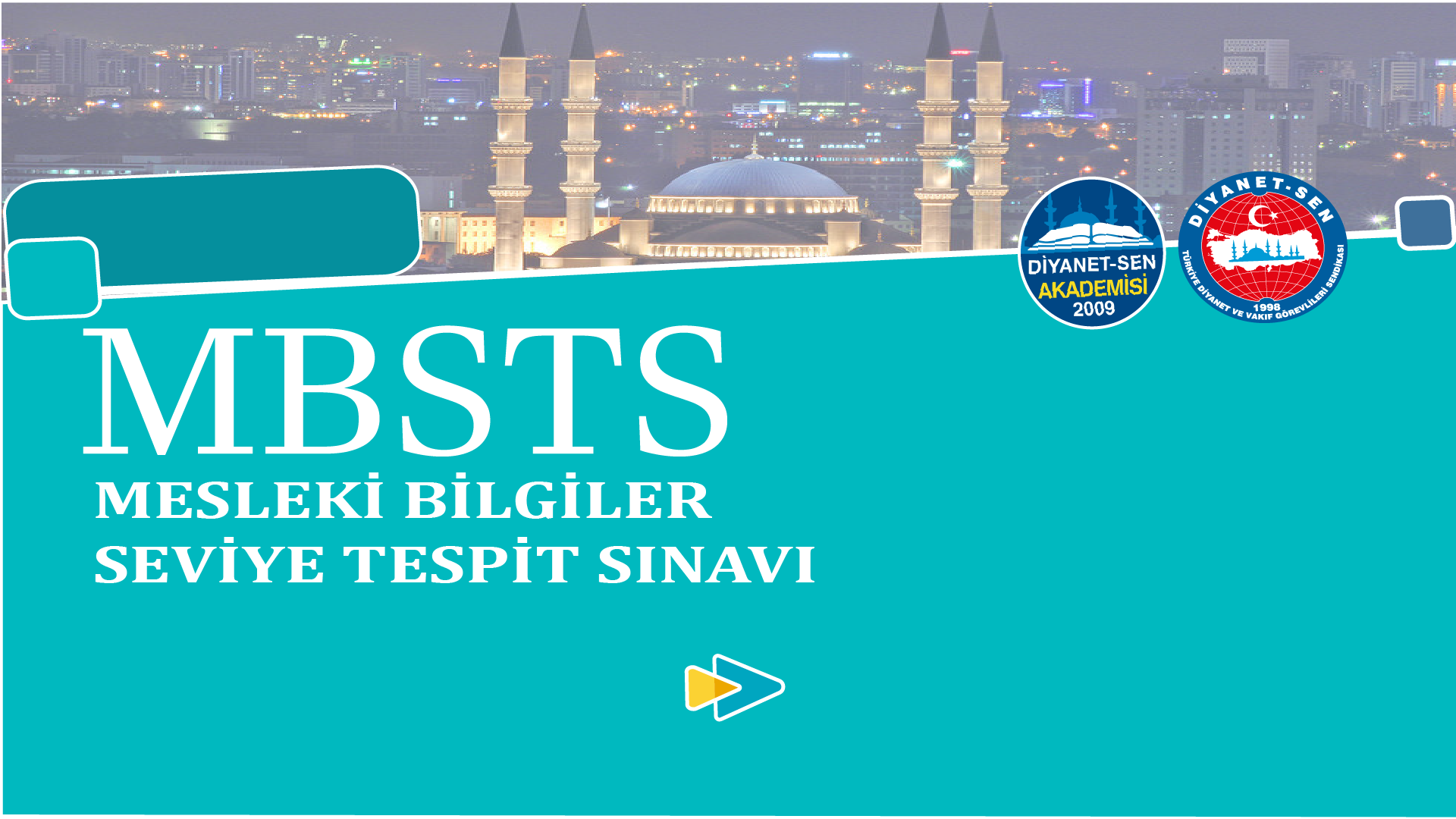 DİNLER TARİHİ
DERS 5:
ÇİN VE JAPON DİNLERİ
Bu derste neler öğreneceğiz?
Bu derste; Çin ve Japon dinleri üzerinde duracağız.
Bu çerçevede Konfüçyanizm, Taoizm ve Şintoizm’i inceleyeceğiz.
Daha sonra diğer dinler başlığı altında Zerdüştlük’e değineceğiz. Kabile dinleri ve eski Türk inanışlarından da söz edeceğiz.
Dersimizin sonunda, konuyla ilgili örnek soruları birlikte çözümleyeceğiz.
Çin ve Japon Dinleri
Konfüçyanizm: Çin dinlerinden olan Konfüçyanizm, Konfüçyüs’ün (Kung Fu-Tzu, MÖ 551-478) öğretileri etrafında oluşmuş bir dini/felsefi sistemdir.
Bu dinin temelinde insan fıtratının iyi olduğuna inanma ve bu fıtrata uygun hareket etme düşüncesi yatar.
Geçmişlerin hikmetini yorumlama metoduna dayanan Konfüçyanizm, 1912 yılına kadar Çin’in resmî devlet dini olmuştur.
Konfüçyanizm
Temel özellikleri şunlardır:
a. Güçlü bir aile ve akrabalık bağı, sosyal düzen ve sağlam bir toplumun inşası için oldukça önemlidir.
b. İdarecilerden halka kadar herkesin uyması geren bir ahlak sistemi vardır. Bunun amacı siyasi bir terbiye ile milleti huzura kavuşturmaktır.
c. Rahat bir hayat sürebilmek için hayatın her safhasında orta yol takip edilmeli, aşırılıklardan kaçınılmalı, iyiliğe iyilik, kötülüğe de adaletle karşılık verilmelidir.
Konfüçyanizm
d. Çıkarcılık hastalığının yok edilmesi adaletin tesis edilmesiyle mümkündür.
e. Yöneticiler zülüm, baskı, gaddarlık ve yersiz davranma gibi kötü hasletlerden uzak durup şu beş üstün değere sahip olmalıdır:
Konfüçyanizm
İsrafa kaçmadan faydalı olmak
Açgözlülük etmeden dilediklerini yapmak
Gurura kapılmadan itibar kazanmak
Korkutmadan toplum nezdinde değer ve üstünlük elde etmek
Halka pişmanlık duymayacağı görevler vermek.
Taoizm
Çin’in en eski dinlerinden olan Taoizm, Konfüçyüs ile aynı yüzyılda yaşamış olan Lao-Tzu tarafından kurulmuştur. O, temel düşüncelerini “Tao Te King” (Hikmete Götüren Kitap) adlı metinde toplamıştır. Taoizm’de yol, kanun, kural anlamlarına gelen “Tao”, yaratıcı prensibe verilen addır.
Bu dinde açık bir cennet ve cehennem tasavvuru görülmese de, ruhun ölümsüz olduğuna ve dünyada iyi bir hayat sürenin ölümden sonra Tao’yla beraber olacağına inanılır.
Taoizm
Bireyler ve toplumlar arasında sağlıklı ilişkilerin kurulabilmesi için ahlaki prensiplere uyulması gerekir. Her birey Tao’nun kanunlarına uymalıdır.
Örnek insan; merhametli, dürüst, sadık ve mütevazı olandır. Nefsini bilen kendine hâkim olur. Başkalarına karşı zafer kazanan kuvvetli, kendi nefsine hâkim olan kudretlidir.
Şintoizm
Japonların milli dini olan “Şinto”, “tanrıların yolu” demektir. Kurucusu olmayan Şintoizm’de tabiat güçlerine ve ruhlara tapınma esastır. Bu bağlamda her bir şeyde ruh bulunduğuna inanılır. İnsan zihninin algılayamadığı varlıklar “kami” (üstün, yüce) kelimesiyle tanımlanır. Ölen herkes kami olur. Fakat her kami, tanrı olamaz. Şintoizm’de önemli bir konuma sahip olan imparatorlar tanrı olarak görülür. İbadet, tapınakta ve evde yapılır. Tapınaklarda tanrıları sembolize eden nesneler bulunur.
Şintoizm
Şinto felsefesine göre asıl olan Japon olmaktır. Nitekim Japon dilinde din ve millet eş anlamda kullanılır. Şinto öğretisini benimsemiş birisi başka dinlere de mensup olabilir. Japon halkı belli bir dini öğretiden ziyade geleneksel halk inançlarından etkilenmiştir.
Diğer Dinler
Zerdüştlük: Zerdüşt’ün kurduğu Zerdüştlük, M.Ö. 6. yüzyılda İran’da ortaya çıkmıştır. Tek tanrılı din olan Zerdüştlükte yüce tanrı Ahura Mazdah’ya ibadet, feriştehlere (melekler) hürmet ve kötü güçlere karşı lanet esastır. Âlemde mücadele halinde olan ve iyilik ile kötülüğü temsil eden iki ruh vardır. İnsanoğlunun bunlardan birini seçmesi kaderini belirler.
Zerdüştlük
İlk zamanlar Ahura Mazdah manevi bir nur olarak görülürken Zerdüşt’en sonra bu nur ateş olarak düşünülmüştür. Böylece ateş kültü olan Mecusilik gelişmiştir.
İnanca göre Ahura Mazdah’ın yanında bulunan ve “Ameşa Spenta” (kutsal ölümsüz) olarak isimlendirilen altı melek vardır. İyi akıl, adalet, ilahî irade ülkesi, tevazu, mükemmeliyet ve ölümsüzlüğü simgeleyen bu melekler, tek Tanrı’nın sıfat ve fonksiyonları olarak görülür. Bu dinde zina ve canlı öldürmek büyük günahlardan kabul edilir.
Kabile Dinleri
Gelişmiş bir hayat tarzı yakalayamamış, geçimlerini ilkel yollarla sağlayan topluluklara kabile denir. Bunlar günümüzde genel olarak Afrika, Avustralya, Pasifik Okyanusu ve Brezilya gibi bölgelerde yaşamaktadır. Kabile dinleri genellikle benzer özelliklere sahiptir.
Kabile Dinleri
Din kurucusunun olmaması, kutsal kitaplarının bulunmaması, büyüye/büyücüye önem verilmesi, net bir ahiret inancının olmaması, bölgesel bir özellik taşıması, farklı şekillerde betimlense de yüce tanrı inancından bahsedilmesi bunlardan bazılarıdır. Bir de kabile dinlerinde benzer manayı ifade eden çeşitli kavramlar vardır.
Bilgi Notu…
Mana: Doğaüstü gizli bir güç, saklı bir enerji anlamındadır.
Fetiş: Manaya sahip olduğuna inanılan taş, muska, maskot gibi şeyleri ifade eder. Tabu: Tutulması tehlikeli ve yasak olarak görülen şeylerin dokunulmaz olduğunu ifade eder.
Totem: Kabilelerin kendilerini akraba saydıkları hayvan, bitki gibi şeylere verdikleri isimdir.
Şaman: Kabilelerde dinî ayin ve törenlerle meşgul olan, büyü yapan, gelecekten haber veren kişilere verilen isimdir. Büyü: Kendilerinde gizli güçler olduğu kabul edilen kişilerin, belirli bir gayeye ulaşmak için tabiatüstü güçlerle bağ kurarak uyguladıkları bir işlemdir.
Eski Türk İnançları
Türkler, İslam dinine girmeden önce Budizm, Maniheizm, Musevilik, Mecusilik gibi farklı dinleri benimsemişlerdir. Bunun yanında “gök tanrı” inancında olduğu gibi kendilerine özgü dinleri de olmuştur. Türkler arasında uzun süre varlığını korumuş olan bu inancın “Şamanizm” olarak nitelendirilmesi doğru değildir.
Eski Türk İnançları
Türklerde tanrı kelimesi, hem “gök” hem de “ilah” anlamında kullanılmıştır. Gök tanrı inancında Tanrı’nın her şeye gücünün yettiğine inanılır. Dağlar Tegri’nin (Tanrının) makamı olarak görülmüştür. Bu yüzden dağların, göllerin ve ırmakların ruhları olan canlı varlıklar olduğu düşünülmüştür. Su; saf ve temiz olduğundan bilginin, aklın ve gücün simgesi olmuştur. Öte dünya anlayışının bir yansıması olarak ölüyle birlikte değerli eşyaları da gömülmüştür.
Bilgi Notu…
Kam: Eski Türkler’de, dini ayin ve kurban törenlerini yöneten, çeşitli yöntemler kullanarak insanları iyi ruhların faydalarıyla buluşturduğuna, kötü ruhların şerrinden de koruduğuna inanılan din adamlarını ifade eder.
Sıra Sizde… (Konu Testi 1, 2. Soru)
M.Ö. 6. yüzyılda İran’da ortaya çıkmıştır. Bu dinde yüce tanrı Ahura Mazdah’ya ibadet, feriştehlere (melekler) hürmet ve kötü güçlere karşı lanet esastır. Âlemde mücadele halinde olan ve iyilik ile kötülüğü temsil eden iki ruh vardır. İnsanoğlunun bunlardan birini seçmesi kaderini belirler. Bu dini gelenekte ilk zamanlar Ahura Mazdah manevi bir nur olarak görülürken sonradan bu nur ateş olarak düşünülmüştür Parçada özellikleri verilen dini gelenek aşağıdakilerden hangisidir?
A) Zerdüştlük
B) Yahudilik
C) Budizm
D) Sabilik
E) Maniheizm
Sıra Sizde… (Konu Testi 1, 4. Soru)
I. Mana: Doğaüstü gizli bir güç, saklı bir enerji anlamındadır.
II. Tabu: Tutulması tehlikeli ve yasak olarak görülen şeylerin dokunulmaz olduğunu ifade eder.
III. Totem: Kabilelerin kendilerini akraba saydıkları hayvan, bitki gibi şeylere verdikleri isimdir.
IV. Şaman: Kabilelerde dinî ayin ve törenlerle meşgul olan, büyü yapan, gelecekten haber veren kişilere verile isimdir.
Bu kavramlardan hangileri doğru şekilde açıklanmıştır?
A) I ve III B) II ve IV C) III ve IV D) I, II ve III E) I, II, III ve IV
Sıra Sizde… (Konu Testi 1, 5. Soru)
Aşağıda verilen din ve kutsal kitap eşleştirmelerinden hangisi yanlıştır?
A) Sihizm – Adi Granth
B) Taoizm – Tao Te King
C) Hinduizm – Vedalar
D) Budizm – Agama
E) Zerdüştlük - Avesta
Sıra Sizde… (Deneme Testi 1, 58. Soru)
Eski Türklerde, dini ayin ve kurban törenlerini yöneten, çeşitli yöntemler kullanarak insanları iyi ruhların faydalarıyla buluşturduğuna, kötü ruhların şerrinden de koruduğuna inanılan din adamlarını ifade eder.
Parçada bahsedilen kavram aşağıdakilerden hangisidir?
A) Tabu
B) Şaman
C) Kam
D) Mana
E) Bilig
Sıra Sizde… (Deneme Testi 1, 60. Soru)
Yazılı kutsal metin geleneği bulunmaz. Ata kültüne saygı ve ölülere tazim ön plandadır. Belli bir kurucusundan söz edilemez. Büyüye/büyücüye önem verilir. Açık bir ahiret inancı yoktur. Farklı şekillerde betimlense de yüce tanrı inancından bahsedilmesi bunlardan bazılarıdır.
Aşağıdaki dinlerde hangisi parçada bahsedilen özellikleri taşır?
A) Budizm
B) Taoizm
C) Caynizm
D) Şintoizm
E) Kabile Dinleri
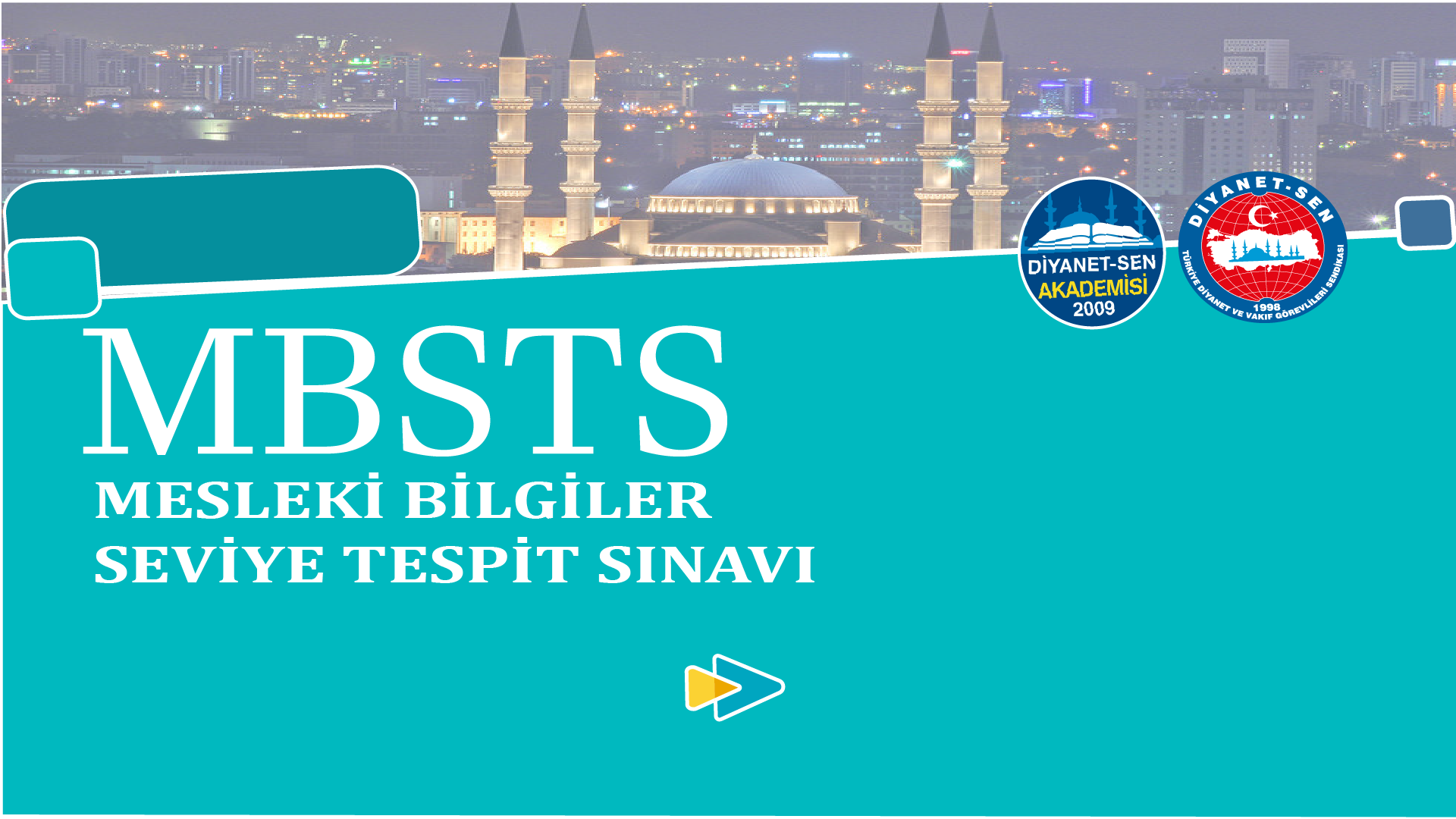 DİNLER TARİHİ
DERS 6:
DİNLERDE İNANÇ
Bu derste neler öğreneceğiz?
Bu derste; öncelikle dinlerde Tanrı inancı üzerinde duracağız.
Daha sonra Peygamber ve din kurucusu inancını inceleyeceğiz.
İkinci bölümde ise ahiret, mehdi-mesih ve kutsal kitap inancından söz edeceğiz.
Tanrı İnancı
Yahudilik: Tevrat’ta yer alan “Dinle ey İsrail! Allah’ımız Rab, bir olan Rab’dir” ifadesinde de görüldüğü üzere Yahudilik’te tek tanrı inancı önemlidir. Tanrı’nın (Yehova), gazap yönünü gösteren Elohim, rahmet yönünü simgeleyen Yahve şeklinde iki ismi vardır. Hiçbir yaratılmışa benzemediği için onun resim ve heykelleri yapılamaz. Adı gereksiz yere zikredilemez. İbadet sadece Tanrı’ya yapılır. Bunun yanı sıra Yahudilik’te Yehova’ya güreşmek, yorulmak, oğul isnat etmek gibi beşeri özellikler de atfedilmiştir.
Tanrı İnancı
Hıristiyanlık: Hıristiyanlık’taki tanrı inancı, teslis anlayışına dayanır. Hz. İsa’dan sonra ortaya çıkan bu inanç, Pavlus’un öğretileri ve akabinde alınan Konsil kararlarıyla tesis edilmiştir. Teslis’in ilk unsuru olan Baba, yaratıcı, ezeli, ebedi, her şeye gücü yeten ve her şeyi bilen tanrıdır. İkincisi Oğul, kurtarıcı İsa’dır. Baba tanrının insan bedenine girmiş kelamıdır. İsa, Babayla aynı cevherden olup, insan ve tanrı yönü bulunan çift tabiatlı bir varlıktır. Üçüncüsü Kutsal Ruh, kutsayıcı Cebrail’dir. Baba tanrı işlerini onunla yapar. Hıristiyanlık’a göre teslis, akli yönden değil imanla idrak edilecek bir mefhumdur.
Tanrı İnancı
İslamiyet: İslam’ın esası tevhit inancıdır. Tanrı’nın hiçbir eşi ve benzeri yoktur. Her şey dinamik olan yaratıcının bilgisi ve kudretiyle gerçekleşir. Kuran’da yaratıcının özel ismi Allah’tır. Onun çeşitli sıfatları vardır. İslam’a göre tabiattaki her şey Allah’ın eseridir. Panteist düşüncesinin aksine o, evrenin bir parçası değildir. Her şeyin ötesindedir.
Tanrı İnancı
Hinduizm: Hinduizm’de sistematik bir tanrı anlayışı yoktur. Bazı Veda metinlerinde tek tanrı anlayışına vurgu yapılmış olsa da geneli itibariyle bu din çok tanrılıdır. Erken dönemde önemli görülen Vayu (rüzgâr), İndra (savaş) ve Ağni (Ateş) gibi bazı tanrılar/tanrısal varlıklar tarihi süreç içinde ortaya çıkan gelişmelere bağlı olarak önemini kaybetmiştir. Buna mukabil günümüzde de geçerli olan ve sırasıyla yaratma, koruma ve yok etme/cezalandırmayı simgeleyen Brahma, Vişnu ve Şiva tanrıları ön plana çıkmıştır. Bu üçlü tanrı anlayışına “trimurti” de denir.
Tanrı İnancı
Budizm: Buda’nın tanrı inancını reddettiğini gösteren bir bilgi yoktur. Fakat o daha çok, acı dolu hayattan kurtulup Nirvana’ya ulaşma fikri üzerinde durmuştur. Hindulardaki çok tanrıcılığa, antropomorfist tanrı inancına ve putperestliğe karşı çıkmıştır. Tanrı konusunda sessiz kaldığı için Budizm bazılarınca ateist bir din olarak tarif edilmiştir. Budda ölümünden sonra özellikle Mahayana mezhebince bir tanrı olarak kabul edilip tapınılmıştır.
Tanrı İnancı
Sihizm: Sihlere göre Tanrı vardır ve birdir. Tanrı, ölümlü olan insan tarafından tam anlamıyla idrak edilemez. Sihler Tanrı’yı, Nam, Ram ve Allah gibi isimlerle çağırırlar.
Tanrı İnancı
Konfüçyanizm: Metafizik konulara çok girmemiş olsa da Konfüçyüs’ün tanrı anlayışına sahip olduğu bilinmektedir. Nitekim o, Çinliler tarafından yüce tanrı için kullanılan Tien kelimesini, “her şeye hâkim olan tanrı” anlamında kullanılmıştır. Ona göre Tien; ölümün, hayatın ve her türlü iyiliğin kaynağıdır. O, her şeyi görür, yasaları koyar. İyi davranışta bulunanları ödüllendirir.
Odaklanalım!...
Taoizm’de tanrı olarak görülen “Tao”, yaratıcı prensiptir, dünyayı yöneten sebeptir. Görülmez ve kavranılamazdır. Kendiliğinden vardır. Her şey ondan geldiği için o, “ana” diye de bilinir. Tao’dan bir, birden iki (yin ve Yang), ikiden üç (Yin, Yang ve Nefes) çıkar. Üçten ise evren yaratılır. “Te” kavramı, Tao’nun evrendeki her şeyi değiştiren gücüdür. Tao’nun meydana getirdiği varlıkları “Te” besler, büyütür ve şekle sokar.
Peygamber ve Din Kurucusu İnancı
İlahi dinlerde Allah, seçtiği peygamberleri aracılığıyla dini ulaştırmıştır. Beşeri kaynaklı dinler ise kurucusu sayılan kişilerin görüşleri etrafında teşekkül etmiştir.
Peygamber ve Din Kurucusu İnancı
Yahudilik: Yahudiler peygamberlere iman ederler. Onlara göre peygamberlerin en büyüğü, mucizeleri pek çok kişi tarafından görülmüş olan Hz. Musa’dır. O, ideal bir yönetici, hâkimdir. İstediği her an Rabbiyle iletişim kurabilir. Onun dışındakiler sadece birer mürşittir ve yalnızca Allah dilediğinde vahiy alabilirler. İsrailoğulları arasından gelen diğer peygamberler Hz. Musa’ya inen dine uymuş ve onu nesh etmeksizin tebliğ etmişlerdir. Yahudiler, Hz. İsa ve Hz. Muhammed’i peygamber olarak görmezler.
Peygamber ve Din Kurucusu İnancı
Hıristiyanlık: Hıristiyan kutsal kitaplarında peygambere iman konusunda net ifade bulunmadığından bu dine mensup olmak için peygambere iman zorunlu bir ilke değildir. Hıristiyanlar’a göre Hz. İsa, babasız doğması, olağanüstü mucizeler göstermesi gibi nedenlere bağlı olarak diğer insanlardan farklıdır. O, vaftizci Yahya tarafından otuzlu yaşlarda vaftiz edilmesiyle tebliğine başlamıştır. Hz. İsa, Allah’ın oğlu konumunda bir tanrıdır. Peygamber değildir. Bu dinde peygamber konumunda olan tanrı İsa’dan vahiy aldığına inanılan Pavlus’tur.
Peygamber ve Din Kurucusu İnancı
İslam: Hz. Muhammed 610 yılında peygamberlik görevine başlamıştır. O, insanüstü bir varlık değildir. Tüm insanlığa gönderilen bir peygamberdir. İnsanlığa evrensel mesajlar getirmiştir. Son peygamber ve son ilahi kitabın muhatabıdır.
Bilgi Notu…
Peygamber ve Din Kurucusu İnancı
Hint ve Çin Dinleri: Hinduizm, Şintoizm ve ilkel kabile dinlerinin belli bir kurucusu yoktur. Budizm’in kurucusu Buda, hakikati arama yolunda önce aşırı bir züht hayatı yaşamış, bunun doğru olmadığına karar verince daha orta bir yol tutarak tefekküre dalmıştır. Aydınlanmaya/hakikate ulaştıktan sonra bunu kırk beş yıla yakın insanlara anlatmış ve M.Ö. 483’te vefat etmiştir.
Peygamber ve Din Kurucusu İnancı
Caynist öğretinin sistemleştiricisi Vardhamana, on yılı aşkın riyazet hayatının ardından hakikati bulup aydınlanınca kendisine Cina (muzaffer) ve Mahavira (büyük Kahraman) unvanı verilmiştir. Kendinden önce var olan Caynist öğretiyi yenileyip geliştirmiştir. Shizm’in kurucusu Nanak (ö. 1539), hem Hindu hem de İslam geleneklerinden etkilendi. İdrak ettiği, tek ve gerçek olan Tanrı’yı ve bununla ilgili düşüncelerini insanlara anlattı.
Peygamber ve Din Kurucusu İnancı
Konfuçyanizm’in kurucusu Konfüçyüs (ö. M.Ö. 478), erdemli insanlardan oluşan erdemli bir toplum oluşturmak için ahlaki ilklere önem verdi. Taoizm’in kurucusu Lao-Tzu, devlet işlerini bırakarak münzevi bir hayat sonucu ulaştığı hakikatleri bir kitapta toplamış ve bunu insanlara aktarmıştır.
Peygamber ve Din Kurucusu İnancı
Zerdüşt, Zerdüştlük’ün peygamberi kabul edilir. İnanca göre o, vahiy meleği Behmen vasıtasıyla Ahura Mazdah’dan vahiy almış ve insanları tek tanrıya inanmaya çağırmıştır. Fakat halkı buna tepki göstermiş ve tebliğinde pek netice alamamıştır.
Ahiret İnancı
Yahudilik: Yahudi kutsal kitabında ahirete iman hususunda açık bir ifade yer almaz. Bu yüzden Sadukiler bu inancı kabul etmezken Ortodoks Yahudiler, Meymonides’in oluşturduğu iman esasları arasında yer alan “Tanrı’nın bildiği bir zamanda, ölümden sonra dirilme gerçekleşecektir” ifadesine bağlı olarak kabul eder. Yahudi din adamları Rabbilere göre ahirete inanmayan kâfir olur ve ebedi cehennemde kalır. Dünyada iyi amel işleyen cennete gider. İnanç esaslarını inkâr etmeyen ama günahkâr olarak ölen kişi cehenneme gider ve burada en fazla on iki ay kalır.
Ahiret İnancı
Hıristiyanlık: Hristiyanlık’ta ahirete iman vardır. Hz. İsa’nın ikinci defa dünyaya dönüşüyle kıyamet kopacak ve ölüler dirilecektir. Bunun zamanını sadece Baba (tanrı) bilir. O, yeniden dirilmeden sonra insanları hesaba çekmek üzere yetkisini oğul İsa’ya verecektir. İyiler mezarda rahat edip kıyamet sonrası ebedi olarak cennete, kötüler de mezarda azap çekip ebedi olarak cehenneme gideceklerdir. Asıl büyük ödülü hak edenler cennette Allah’ı göreceklerdir.
Ahiret İnancı
İslam: Ahiretin varlığı iman esaslarındandır. İslam’da bireyler yaptığı bütün işlerden sorumludur. Kıyamet koptuktan sonra bunlardan hesaba çekileceklerdir. Allah adaletli bir hesaptan sonra insanları iman ve amellerine göre cennet veya cehenneme koyacaktır.
Ahiret İnancı
Hint ve Çin Dinleri: Hint dinlerinde ahiret inancı farklıdır. Evren sonsuz olup insanlar amellerine göre öldükten sonra mükâfat veya ceza görürler. Bu geçicidir. Zira nihai kurtuluşa ulaşıncaya dek (mokşa/nirvana) kötü fiil işleyenler kötü bedenlerde, iyi işler yapanalar iyi bedenlerde yeniden dünyaya gelirler. Tenasüh inancının olduğu Sihizm’de cennet, tanrının sevgisinde yok olmak; cehennem ise bu değerden mahrum kalmak şeklinde anlaşılır. Konfüçyanizm ve Şintoizm’de net bir ahiret inancı yoktur.
Ahiret İnancı
Zerdüştlük: Zerdüştlük’te ahirete iman vurgusu kuvvetlidir. Buna göre mahşerde genel sorguya çekilmeden önce ferdî ruhlar hesaba çekilecek ve sevabı ağır basanlar cinvat köprüsünden geçerek cennete, günahları ağır gelenler köprüden düşerek cehenneme gireceklerdir. Kıyamet sonrası hesap gününde Tanrı’nın adaletliyle iyilerle kötüler birbirinden ayrılacaktır. Zerdüştlükte cehennem arınma yeri olarak görüldüğünden buraya girenlerin azapları bitince cennete gireceklerine inanılır.
Mehdi-Mesih İnancı
İlahi Dinler: Yahudilik’te iman esasları arasında yer alan Mesih inancı, Hz. Davud soyundan kral olarak gelecek kurtarıcının Yahudileri vaadedilen topraklarda biraya toplaması, burada tanrısal bir İmparatorluk kurması ve Mabed’i yeniden inşa etmesi fikri üzerine kuruludur. Hıristiyanlar’a göre ise çarmıhtan sonra göğe kaldırılmış olan Mesih İsa, ahir zamanda tekrar yeryüzüne gelerek ilahi bir devlet kuracaktır. O, Yahudiler’in de beklediği mesihtir.
Mehdi-Mesih İnancı
İslam’da Mehdi ve Mesih inancı iman esasları arasın yer almaz. Kuranda böyle bir şahsın geleceğine dair bir ayet yoktur. Buhari ve Müslüm mehdi konusundaki rivayetleri hadis kitaplarına almamışlardır. Özellikle Emeviler döneminde Müslümanlar, mehdi beklentisi içine girmişlerdir. Bu inanç Şia’da güçlü şekilde görülür. Onlara göre mehdi olan on ikinci imam bir gün dönerek başa geçecektir.
Bilgi Notu…
Sözlükte, “yol göstermek, birini doğru yola sevk etmek” manasına gelen Mehdi, terim olarak Allah tarafından ahir zamanda gönderileceğine ve dünyada Müslümanlığı hâkim kılacağına inanılan bir şahıstır.
Mehdi-Mesih İnancı
Diğer Dinler: Hinduizm’de dünyanın son evresi kabul edilen, zulmün ve adaletsizliğin arttığı dönem olan Kali Yuga’da, Kalki adında bir kurtarıcı gelecektir. O, tanrı Vişnu’nun bir avatarı olarak ortaya çıkacaktır. Budizm’de de Maitreya adında bir kurtarıcı beklenmektedir. Zerdüştlük’te beklenen Mehdi, Zerdüşt’ün soyundan babasız dünyaya gelecek olan Saoşyant adında biridir. Bunların hepsinin kötülüğü yok edip dini canlandıracaklarına inanılır.
Kutsal Kitap İnancı
Yahudilik: Yahudi kutsal metinleri yazılı ve sözlü olmak üzere iki kısımdır. Yazılı kısım dilimizde “Eski Ahit/Ahdi Atik” olarak bilinen Tanah’tır.
Tanah üç bölümden oluşur.
1. Tora (Tevrat), Hz. Musa’ya verilen beş kitaptır.
2. Nevim (peygamberler).
3. Ketuvim (Kitaplar). Din bilginlerinin sözlü olarak aktardıkları rivayetler bütünü ise Talmut adıyla bilinir. Talmut, Mişna ve onun yorumu olan Gemera’dan oluşur.
Kutsal Kitap İnancı
Hıristiyanlık: Hıristiyan kutsal metinleri, Eski ve Yeni Ahit’ten oluşur. Bunlara Kitab-ı Mukaddes de denir. Eski Ahit, Yahudilerin Tanah’ıdır. Hıristiyanlara göre onun hükmü, Yeni Ahitle birlikte nesholmuştur. Hz. İsa’nın sözleri havarilerce ezberlenmiş, sonraki nesillere sözlü olarak aktarılmış ve daha sonra da yazıya geçirilmiştir. Ortaya çıkan pek çok İncil nüshasından yirmi yedisi kabul edilmiş ve bunların lafzen değil mana itibariyle vahiy kaynaklı olduğu görüşü benimsenmiştir. İlk üç İncilin muhtevası birbirine benzediğinden bunlar “sinoptik İnciller” olarak da anılmıştır.
Kutsal Kitap İnancı
Hinduizm: Kutsal metinler iki kısma ayrılır. İlki, “rişi” denilen bilge kişilere vahyolunduğuna inanılan (şruti) Vedalar, Brahmanalar, Aranyakalar ve Upanişadlar’dan oluşur. İkincisi sözlü (smriti) metinler olup destan, kanunname, mitolojik anlatım tarzındadır. Vedalar’ın yorumu mahiyetindedir.
Kutsal Kitap İnancı
Budizm: Tripitaka (üç sepet) adı verilen Budist kutsal metinleri Pali dilinde yazılmıştır.
Üç ana bölümden/sepetten oluşur.
1. Vinaya Pitaka: Sangha ve keşişlerle ilgili kuralları ihtiva eder.
2. Sutta Pitaka: Buda ve bazı rahiplerin vaazlarını içerir.
3. Abhidamma Pitaka: Budizm felsefenin savunmasını ve temel doktrinlerin izahını yapar.
Kutsal Kitap İnancı
Zerdüştlük: Kutsal metinleri Avesta; Yesna, Yeşt ve Videvdat şeklinde üç bölümden oluşur. Zerdüşte atfedilen “Gathalar” ilk bölümde yer alır.
Konfüçyanizm: Şiir, Tarih, Ayin, Değişiklikler, İlkbahar ve Sonbahar’dan meydana gelen “beş klasik” ile Konfüçyüs’ten Seçmeler, Orta Yol Doktrini, Mensiyus’tan Seçmeler ve Büyük Bilgi’den oluşan “dört kitap” Konfüçyanizm’in kutsal kitap koleksiyonunu oluşturur.
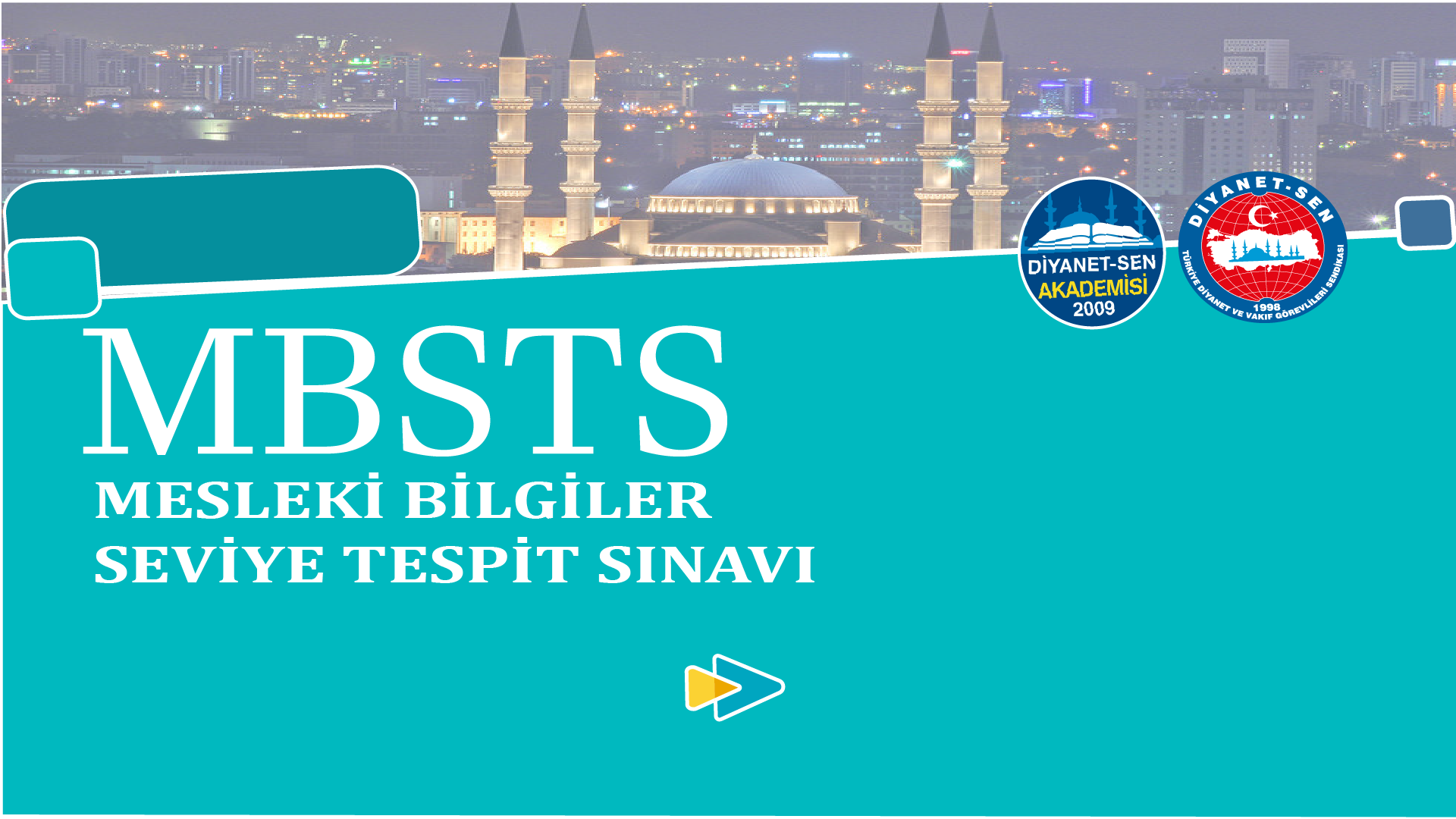 DİNLER TARİHİ
DERS 7:
DİNLERDE İBADETLER
Bu derste neler öğreneceğiz?
Bu derste; dinlerde ibadet konusu üzerinde duracağız.
Dersin sonunda örnek soruyu birlikte çözümleyeceğiz.
Dinlerde İbadet
Yüce yaratıcının hoşnutluğunu kazanmak için yapılan ibadetler, dinin pratiğe yansıyan boyutudur. Hemen her dinde benzer ibadet şekilleri vardır. Dua ve Namaz: Dua, bütün dinlerde bireyin kutsala yönelerek isteklerini arz etmesidir. İslam’da dua doğrudan Allah’a yapılır. Yahudilik’te ise Sinagog’da yapılan ibadetler duadan ibarettir. Hıristiyanlık’ta dua, İsa merkezlidir. “Dua, istiğfar ve övgü” anlamalarına gelen namaz, İslam’ın beş esasından biridir. Kuran’da önceki ümmetlere de bu ibadetin emredildiği belirtilir. Mevcut Yahudi ve Hıristiyan kaynaklarında namaz ibadeti açıkça yer almaz. Onlarda ibadet daha çok dua şeklindedir.
Dua ve Namaz
Yahudilik’te Kudüs’e dönülerek ayakta yapılan ibadette kıyam ve rükûa benzeyen hareketler olsa da bu İslam’daki namaz gibi değildir. Günlük ibadetler sabah, öğlen ve akşam yapılır. Ayrıca haftalık ibadet cumartesi günü mabetlerde icra edilir. Ferdi ibadet evlerde, toplu ibadetse en az on reşit kişiyle Sinagoglar’da yapılır. Mabetlerde kadınlar erkeklerden ayrı yerde durur ve ayinleri izlemekle yetinirler. İbadetlerden önce kutsanmış suyla elleri bileklere kadar yıkamak önemlidir. Yom Kippur’da ise tüm vücut yıkanır.
Dua ve Namaz
Hıristiyanlık’ta Hz. İsa tarafından tesis edilmiş kesin bir ibadet biçimi yoktur. Günlük dua ve ibadetler, papazın önderliğinde Kiliseler’de yapılır. Bu esnada kutsal metinden bölümler, özellikle Mezmurlar okunur. Haftalık ibadet ve ayin, Pazar günü toplu halde yapılır. Pazarları yapılan evharistiya başta olmak üzere günah itirafı, kuvvetlendirme, nikâh ve son yağlama Hıristiyanlık’ta öne çıkan dini törenlerdir.
Dua ve Namaz
Hinduizm’de çoktanrıcılık yaygın olduğundan ibadetler onların putları önünde yapılır. Tapınakların yanı evlerde, iş yerlerinde ve hatta araçlarda dahi bu tür ikonlar bulunur. Düzenli bir ibadet biçimi olmamakla birlikte sabah ve akşam yapılan ibadetlere genelde “om” kutsal sözcüğüyle başlanır.
Dua ve Namaz
Budizm’de ibadet; tapınak, ev, işyeri vb. yerlerde bulunan Buda heykellerine tapınma şeklindedir. İbadete, heykelin önünde diz çöküp “Budda’ya, Sangha’ya ve Dharma’ya sığınırım” ifadesiyle başlanır. Caynistler de tapınaklarda bulunan, manevi önder kabul ettikleri Tirthankara heykelleri önünde ibadetlerini gerçekleştirirler.
Dua ve Namaz
Sihler, ibadet öncesi kutsal metinden bölümler okur. Sihizm’de “Altın Tapınak”da yıkanmak önemli bir ibadet sayılır. Sih mabetlerine girmeden önce ayakkabılar çıkarılır, başlar örtülür. Şintoizm’de ibadet, dua ve kurbandan ibarettir. Günümüzde kurban ile maksat pirinç, tahıl, şarap gibi gıdaların tapınaklarda tanrılara sunulmasıdır.
Dua ve Namaz
Zerdüştlükte ibadet tek tanrıya yapılır. Mabette kutsal metinden bazı yerler okunur ve dua edilir. Burada Tanrı’nın büyüklüğünü temsil eden ateşin devamlı yanması önemlidir. İbadet sona erdiğinde ateşe sırt çevirmeden mabetten çıkılır. Eski Türkler’de dua edilirken doğuya dönülerek diz çökülmesi, yüz ve ellerin göye doğru çevrilmesi önemli görülmüştür.
Oruç
İslam’da oruç, tan yerinin ağarmasından güneşin batmasına kadar geçen sürede yeme, içme ve cinsel ilişkiden uzak durma demektir. Oruç yasaklarına karşı kendini tutmaya “imsak”, vakti gelince de orucu açmaya “iftar” denir. Bu yasakların bilerek ihlal edilmesi belirli cezaları gerektirir. Farz olan Ramazan orucu dışında vacip ve nafile oruçlar da vardır
Oruç
Yahudilik’te oruç genelde günahlara kefaret, kötü günleri yâd etme ve ağıt amaçlı tutulur. Önemli oruçlardan biri olan Yom Kippur, Tişri ayının onuncu gününde tutulan kefaret orucudur. Bir önceki gün güneşin batmasıyla başlayan ve yirmi beş saat devam eden bu oruçta yeme, içme ve cinsel ilişki yasaktır. Benzer kuralların geçerli olduğu ve mabedin iki defa yıkılması anısına Ağustos ayının dokuzunda tutulan Teşabeav orucu da önemlidir.
Oruç
Hıristiyanlık’ta genelde Paskalya’dan önceki kırk günlük Lent Dönemi, oruç zamanı olarak görülür. Bu günlerde tutulan oruçta bir öğün yenebilir. Dolayısıyla oruç, perhiz şeklindedir. Protestan mezhebinde oruç ibadetine fazla önem verilmez.
Oruç
Hinduizm’de her ayın birinci ve on beşinci gününde tutulan oruç ile adak amaçlı peş peşe tutulan on günlük oruç dikkat çeker. Budizm’de Nirvana’ya giden yolun oruçtan geçtiği düşünülür. Gerek Hindular gerekse Budistler’de oruç, perhiz şeklinde olup bazı yiyecekleri tüketmeme esasına dayanır. Günümüzde Hint dinlerinde orucun daha çok din adamlarını ilgilendiren bir uygulama olduğu da vakıadır.
Hac
Müslümanlar Zilhicce ayında ihramlı şekilde Kâbe’yi tavaf edip Arafat’ta vakfe yaparak hac ibadetini yerine getirirler. Safa ile Merve arasında sa’y, şeytan taşlama ve sonunda da kurban kesme hac esnasında yapılan diğer ibadetlerdir. Mekke’de hac ibadetini başlatan Hz. İbrahim olmuş, ondan sonra gelen peygamberler ve ümmetleri de Kâbe’yi ziyaret etmişleridir.
Hac
Yahudilik’te hac yerleri, Kudüs ve civarında bulunan tarihi ve dini özelliğe sahip Ağlama Duvarı gibi mekânlar, Talmut ve Kabala’da adı geçen bilginlerin mezarlarının bulunduğu Celile gibi bölgeler ve Filistin dışında Yahudiler’in yaşadığı merkezler şeklinde üç kısımda toplanabilir. İbadet amaçlı ziyaret edilen bu yerlerde dualar edilir, adaklar adanır ve şefaatçi olmaları için azizlere yakarılır. Tevrat’ın ifadesine göre bütün Yahudi erkekleri Fısıh, Şavuot ve Sukkot bayramlarında yılda üç defa Kudüs’te Tanrı’nın huzurunda hazır olmalıdırlar.
Hac
Hıristiyanlık’ta önceleri Kudüs’teki Mabet önemli ziyaret mekânı iken sonradan Hz. İsa’nın Beytlehem’de doğduğu mağara ve çarmıha gerildiği yer ziyaret merkezi olmuştur. Ziyaretçiler önce günahlardan sıyrılmak için Hz. İsa’nın vaftiz olduğu Ürdün Nehri’nde suya dalarlar sonra sırasıyla Hz. İsa’nın hayatının geçtiği önemli yerleri dolaşıp hacı olurlar. Bunun yanında Pavlus ve Petrus’un Roma’daki mezarları, Yakuba atfedilen İspanya’daki mezar, Anadolu’da bulunan Antakya ve Efes gibi dünyanın farklı yerlerinde Hz. Meryem ve diğer önemli havarilerin yaşadığı bazı yerler Hıristiyanlar için kutsal mekânlardır.
Kutsal Mekanlar
Sadaka
İbadet maksadıyla muhtaçlara karşılık beklemeden iyilik ve ihsanda bulunma anlamına gelen sadaka, İslam’da pek çok yerde teşvik edilmiştir. Zenginlerin her yıl mallarından belli oranda muhtaçlara zekât vermesi de İslam’a özgü bir ibadet şeklidir. Tevrat’ta yer alan, “kardeşin fakir ve zayıf düşerse ona yardım edeceksin” ifadesi ile İncil’deki “sadaka verdiğin zaman sağ elin sol elinin ne yaptığını bilmesin” cümlesi Yahudilik ve Hıristiyanlık’ta da sadaka ibadetinin bulunduğunu gösterir.
Kurban
İslam’da kurban, “ibadet maksadıyla belli şartları taşıyan hayvanı usulüne göre kesmeyi ve bunun için kesilen hayvanı” ifade eder. Kurban, Kurban Bayramı’nın ilk üç gününde kesilmelidir. Bunun dışında adak, akika gibi kurban çeşitleri de vardır.
Bilgi Notu…
Yeni doğan çocuğun ilk günlerinde Allah Teâlâ’ya bir şükran nişanesi olarak kesilen kurbana “akîka kurbanı” denir. Kurban olmaya elverişli her hayvan akika kurbanı olarak kesilebilir. Kesilen bu kurbanın etinden kurban sahibi, aile fertleri ve yakın dostları yiyebileceği gibi arzu edilirse dağıtılabilir.
Kurban
Yahudilik’te kanlı (hayvan) ve kansız (takdimeler) olmak üzere iki çeşit kurban bulunur. Erken dönemlerde kefaret, adak, kurtuluş gibi çeşitli maksatlarla yılın farklı dönemlerde sunulan kurban önemli bir ibadetti. Mabet ikinci kez yıkılınca bu ibadet askıya alındı. Günümüzde Yahudiler arınmak için horoz ve tavuk kurban ederler.
Kurban
Hıristiyanlık’ta Pazar günleri ve Paskalya’da yapılan ekmek şarap ayni kurban ibadetinin yerini almıştır. Zira Hıristiyanlar’a göre bu rittüel, insanlığın günahı için kendini kurban eden Hz. İsa’nın etini ve kanını temsil eder.
Kurban
Hinduizm’de ve Şintoizm’de tanrılara, tanrısal varlıklara, atalara sunulan kurbanlar hem onların hoşnutluğunu kazanmak hem de onlardan gelebilecek kötülükleri def etmek içindir. Erken dönemlerde inek, at gibi kanlı kurbanlar yaygınken sonradan bunlar terk edilmiştir. Bunun yerini günümüzde de yaygın olan yiyecek, içecek, tütsü, çiçek gibi nesneler almıştır. Budizm ve Caynizm kanlı kurbanlara karşı çıkmıştır. Mabetlerinde yer alan Budda ve Tirthankara heykelleri önünde mum, tütsü, yiyecek içecek gibi nesneleri takdim etme yaygındır.
Kurban
Zerdüştlük’te adak ve şükran amaçlı kesilen kurbanlar Hürmüz’e, diğer takdimeler de kötülüğü engellemesi için Ehrimen’e sunulmuştur.
Odaklanalım!...
Tabiatüstü varlık veya varlıklara yakınlaşma, şükran duygularını ifade etme ya da günahlara kefaret olması gibi niyetlerle sunulan varlık ve nesnelere kurban denir.
Kutsal Günler ve Bayramlar
Bütün dinlerde kutsal zamanlar bulunur. Bunlar daha çok din kurucularının, peygamberlerin veya tanrısal varlıklarının hayatlarındaki önemli olaylara denk gelen vakitlerdir. Bu günlerde ibadet, kutlama ve anma törenleri yapılır.
İslam’da Regaip, Mevlit, Miraç, Berat kandilleri ile Cuma günü ve Kadir gecesi kutsal sayılan zaman dilimleridir. Bunlardan son ikisi sadece Kur’an’da zikredilmiştir. İslam’da bütün Müslümanlarca kutlanan iki de dini bayram vardır
Kutsal Günler ve Bayramlar
Yahudilikte, Roş-Haşana dini yılbaşı olup iki gün kutlanır. Bir yıllık kaderin yılbaşında belirlendiği inancıyla bu iki gün önemlidir. İkinci günden itibaren on gün süren ve kefaret günleri kabul edilen Yom Kippur’da önemli kutsal zamanlardandır. Haftalık ibadet günü, Cumartesi de kutsaldır. Bunun yanında üç önemli dini bayram vardır. Fısıh, Yahudiler’in Mısır’dan çıkışı anısına; Şavuot, Tevrat’ın tanrı tarafından Yahudiler’e verilişi anısına ve Sukkot, Yahudilerin kırk yıl çölde dolaşmaları anısına sekiz gün kutlanır.
Kutsal Günler ve Bayramlar
Hıristiyanlık’ta öne çıkan bayramlardan biri olan Noel, Tanrının oğlu olarak görülen Hz. İsa’nın dünyaya gelişini ve Ürdün Nehri’nde vaftiz oluşunu anmak için kutlanır. Paskalya ise Hz. İsa’nın öldükten sonra dirilişi anısına kutlanan bir bayramdır. Pazar da kutsal gün kabul edilir.
Kutsal Günler ve Bayramlar
Hinduizm’de kutlama şekli ve zamanı bölgeden bölgeye değişkenlik gösteren kutsal günler ve bayramlar, daha çok tanrılar, tanrıçalar ve dini önderler anısına kutlanır. Budizm’de Budda’nın aydınlanmaya kavuşması anısına, Sihizm’de ise Nanak’ın doğumu ve ölümü anısına kutlanan çeşitli bayramlar ve törenler vardır. Şintoizm’de ise tanrıyı çağırıp ona hizmete bulunmak amacıyla kutlanan ve yaklaşık on üç gün oruç tutulan “Matcuri” bayramı oldukça önemlidir.
Dinlerde İbadet Yerleri
Yahudilik’te temel ibadet mekânı “Süleyman Mabedi”dir. Fakat bu yıkıldığı için onun yerini standart bir yapısı bulunmayan sinagoglar almıştır. Kutsal sayılan sinagoglarda resim ve heykel bulunmaz. Buraya başı açık girmek Tanrı’ya saygısızlık olarak görüldüğünden kadın ve erkekler sinagoglara başlarını örterek girerler.
Dinlerde İbadet Yerleri
Hıristiyanlık’ta başlıca ibadet yeri kilisedir. Küçük kiliseler veya geniş kilise içinde yer alan özel ibadet yerleri için “şapel, normal bir kiliseden daha büyük ve görkemli olan binalara da “katedral” denir. Kiliselerin kapısı doğu tarafındadır. Girişin tam karşısında dini törenlerin icra edildiği mihrap kısmı yer alır. Mihrap ve duvarlar Hz İsa ve azizlerin resim ve heykelleriyle süslüdür. Kilisede başı örtme zorunluluğu yoktur. İbadet yerlerinde Hıristiyanlar kadın, erkek, çocuk beraber otururlar.
Dinlerde İbadet Yerleri
Hinduizm’de ibadet yerlerine genelde “aşram” denir. Tapınaklar genelde tanrıların ikamet yeri olarak görülür. İçinde tanrı(ça)lara ait heykeller bulunur. Hindular bunları ziyaret edip süt, tereyağı, su, tütsü gibi çeşitli takdimeler sunarlar ve istekte bulunurlar. Ayini, tapınakta görevli din adamı yönetir. Tapınaklarda bazen toplu ibadet yapıldığı gibi Hindular daha çok evlerinde ve iş yerlerinde tek başına ibadetlerini de gerçekleştirirler.
Dinlerde İbadet Yerleri
Şintoizm’de kutsal sayılan mabetler tanrıların ikamet yerleri olarak düşünülür. Bu yerlere tanrı evi anlamında “jinsa” veya “miya” adı verilir. Budizm’de ibadet mekânına “vihara”, Budda’nın heykelinin bulunduğu yapılara “pagoda” denilir. Bir diğer kutsal yapı olarak görülen “stupa”lar ise Buda’ya ait kalıntıların saklandığı yerlerdir. Sihizm’de mabetlere “gurudvara” adı verilir. Buralarda resim, heykel bulunmaz. Mabetlerin zemini halı veya örtü ile kaplı olup içinde kutsal metnin saklandığı/örtüldüğü bir bölüm yer alır. Gurudvaralara baş kapatılarak ve ayakkabılar çıkarılarak girilir.
Sıra Sizde… (Deneme Sınavı 3, 58. Soru)
«Dinlerde kutsal mekân, ayrıcalıklı bir mekândır. Kutsal mekân, herhangi bir şekilde kendini insana ilham eder. Başka bir ifadeyle, bir mekânın kutsallık kazanması kendiliğinden veya tesadüfen değil, doğaüstü, ilahi bir gücün onunla temasının sonucunda gerçekleşir.»
Sıra Sizde… (Deneme Sınavı 3, 58. Soru)
Buna göre aşağıdakilerden hangisi dinlerde bir mekânı kutsal kılan faktörlerden biri değildir?
A) Tanrının, bir mekânın kutsal olduğunu bizzat bildirmesi
B) Bir yerin uluhiyete tahsis edilmesi
C) Uluhiyetin herhangi bir yerde tecelli etmesi
D) Eski kültürlerden miras olarak alınan arkeolojik mekânlar
E) Peygamber, din kurucusu, veli gibi dinde kutsallık atfedilen kişilerin bir yerin kutsal olduğunu bildirmesi
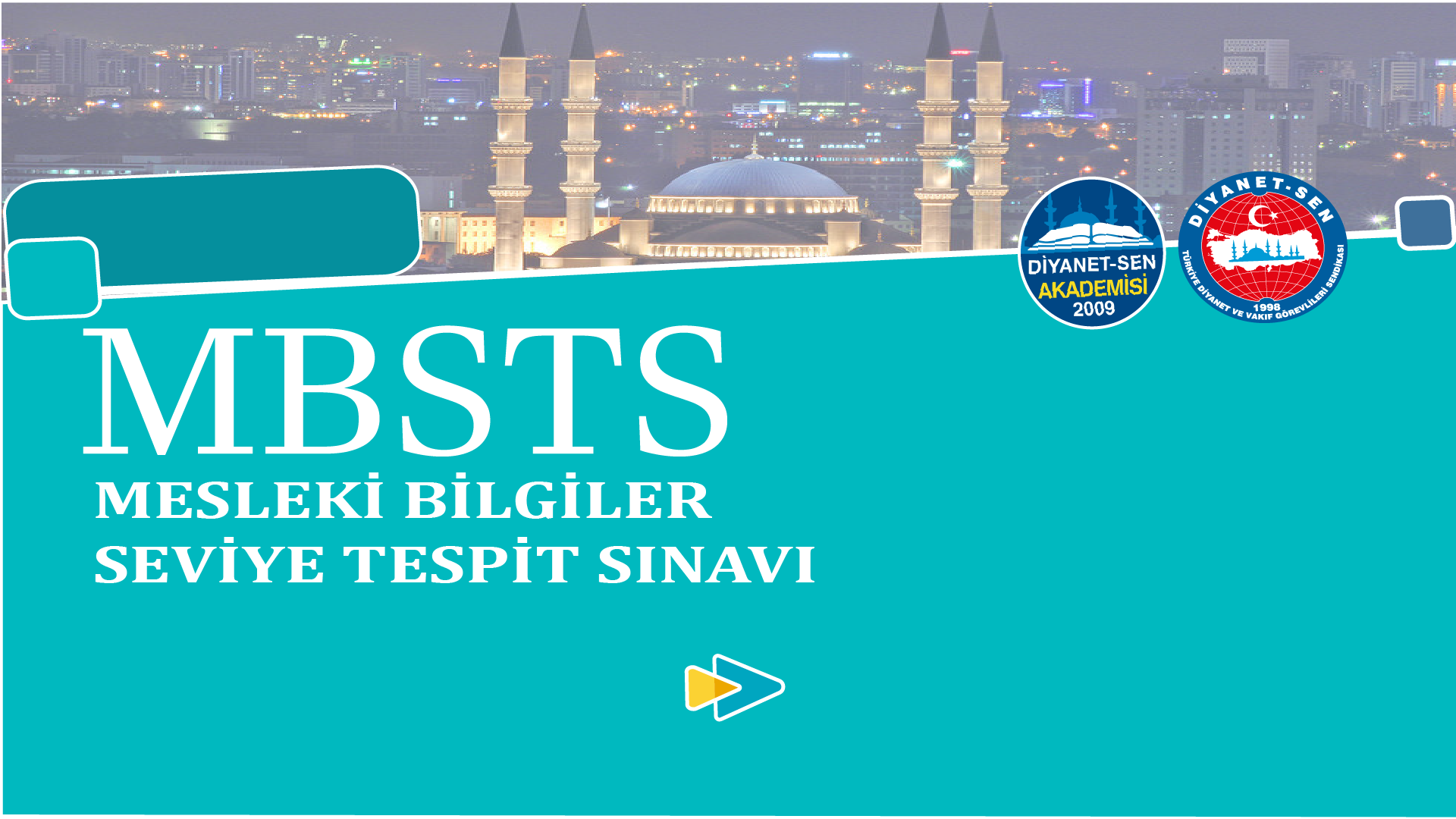 DİNLER TARİHİ
DERS 8:
DİNLERDE AHLAK İLKELERİ, DİNİ ÇOĞULCULUK VE MİSYONERLİK
Bu derste neler öğreneceğiz?
Bu derste; öncelikle dinlerde ahlak ilkeleri üzerinde duracağız.
Daha sonra, dini çoğulculuk ve misyonerlik konusunu ele alacağız.
Dersin sonunda ise, örnek bir soruyu birlikte çözümleyeceğiz.
Dinlerde Ahlak İlkeleri
Ahlak, sözlükte huy, mizaç, seciye gibi anlamlarına gelir. Huy ve mizaç gibi etkenlere bağlı olarak ortaya çıkan söz ve davranışlar bütününe ahlak denir. Her millet, toplum ve dinde ahlak anlayışı görülür. Dinlerdeki bazı ahlaki ilkeler benzerlik gösterir.
Doğruluk
İnsanın özünde ve sözünde bir olması, tutarlı davranışlar sergilemesidir. Sahtekârlık, yalan ve aldatma bunun zıddında yer alan kötü huylardır. Bütün dinler doğruluk ilkesine vurgu yapmıştır.
Kur’an: «Emrolunduğun gibi dosdoğru ol…».
Tevrat: «Çalmayacaksın, hile yapmayacaksın, yalan yere ant içmeyeceksin».
İncil: «En küçük işte güvenilir olan kişi en büyük işte de güvenilir olur».
Temizlik
Dinlerde temizlik maddi ve manevi olarak iki yönden ele alınmıştır. İslam dini her iki yöne de önem vermiştir. İlk inen ayetlerde temizliğin önemine dikkat çekilmiştir: “..Sadece Rabb’ini büyük bil. Elbiseni tertemiz tut. Kötü şeyleri terk et”. Maddi temizlik, bazı ibadetlerin şartları arasında yer almıştır. İslam, kötülüklerden sakınarak da manevi yönden temizlenmeyi emretmiştir. Hıristiyanlık’ta daha çok manevi temizlik vurgusu yapılmıştır.
Temizlik
İncillerde yer alan “…ağzından giren şey insanı kirletmez. Onu kirleten ağzından çıkandır” gibi ifadelerden hareketle insanı maddi şeylerden çok kötü söz ve davranışların kirlettiği düşüncesi gelişmiştir.
Yahudilik’te ibadet etmek için temizlenmek gerekir. Bu durum maddi temizliğin daha çok ön plana çıktığını gösterir. Budizm ve Hinduizm’de daha çok manevi temizlik üzerinde durulmuş, acıya sevk eden kötü düşüncelerden kalbin temizlenmesi gerektiği vurgusu yapılmıştır.
İyilik ve Yardımseverlik
Dinlerde ortak olan ahlaki ilkelerden biri de iyilik ve yardımseverliktir.
İslam’a göre iyilik, kimseyi incitmeden ve sadece Allah’ın rızası gözetilerek yapılmalıdır. İyilik; yolda duran bir taşı kaldırmaktan yetim başı okşamaya, bir hayvanı beslemekten tebessüm etmeye kadar çok yönlü ve çok işlevsel bir ibadet biçimidir.
Yahudilik’te Tevrat’ın emri gereği herkes gücü ölçüsünde yardım ve iyilikte bulunmalıdır.
İyilik ve Yardımseverlik
Hıristiyanlık’ta iyilik ve yardımseverlik ebedi mutluluğa ulaştıran yolardan biri olarak görülür ve bu ibadetin gösterişten uzak yapılması gerektiği belirtilir.
Benzer şekilde Hint dinlerinde de iyilik ve yardımseverlik kişiyi ebedi kurtuluşa ulaştıran erdemlerden biridir ve bu erdem, ayrım yapmaksızın tüm canlılar için geçerlidir. Yardımseverlik, Konfüçyanizm’de de temel ahlaki faziletler arasında yer alır.
Büyüklere Saygı
Başkalarına Zarar Vermemek
Yalancı Şahitlik Yapmamak
Dinlerde Ahlak İlkeleri
Başkalarına saygı gösterme, zarar vermeme ve yalancı şahitlikte bulunmama, bütün dinlerde temel ahlaki erdemler olarak zikredilmiştir. İnsanların canına, malına, namusuna ve kişiliğine yönelik her türlü saldırı men edilmiş ve çirkin görülmüştür. Her insanın temel hakkı olan yaşama hakkına kastetmek dinlerde yasaklanmış ve büyük günahlardan sayılmıştır. İslam’da haksız yere bir cana kıyanın bütün insanları öldürmüş gibi olacağı, bir hayat kurtaranın da bütün insanların hayatını kurtarmış sayılacağı belirtilir.
Dinlerde Ahlak İlkeleri
Dinlerde öldürmemek, kurtuluşa ve ebedi mutluluğa ulaşmanın temel şartlarından biridir. Hint dinlerinde “ahimsa” prensibi, hiçbir canlıya zarar vermeme ilkesine dayanır. İnsanın içine düştüğü ızdıraptan kurtulmasının yollarından biri, bu ilkeye uygun hayat yaşamaktır. Adaletsizliklere ve insanların mağdur olmasına neden olan yalan ve yalancı şahitlik dinlerde yasaklanmış çirkin davranımlardan birdir. Bu, ilahi dinlerin hepsinde büyük günahlardan sayılmıştır. Hint dinlerine göre de doğum-ölüm döngüsünden kurtulmanın yollarından biri, daima doğru konuşup doğru hareket etmeye bağlıdır.
Dinlerde Ahlak İlkeleri
İlahi ve beşeri bütün dinlerde hoş görülmeyen ve yasaklanan kötü davranışlardan biri de hırsızlıktır. Hile, dolandırıcılık, rüşvet ve yalancı şahitlik gibi yollarla başkasının malını haksız yere elinden almak, büyük günahlardan sayılmış ve kişinin kurtuluşa ulaşmasına engel olan temel nedenler arasında gösterilmiştir. Zina da insan neslinin devamını tehdit ettiğinden tarih boyunca toplumlar ve dinler tarafından kötü bir davranış olarak görülmüştür. Zina ilahi dinlerde büyük günahlar arasında sayılmıştır. Budizm’de çalmamak ve zina yapmamak uyulması gereken beş ahlaki ilke arasında zikredilmiştir.
Dini Çoğulculuk
Farklı dinlere mensup bireylerin birbirlerinin hak ve hukuklarına, yaşantı ve inanç biçimine saygı göstererek bir arada barış içinde yaşamalarına “dini çoğulculuk” denir.
Plüralizm de denilen dini çoğulculuk, felsefi anlamda bütün dinlerin insanları kurtuluşa ulaştırmada eş değer öneme sahip olduğu fikrine de dayanır. Bu görüşte olan Arnold Toynbee, Joh Hick gibi kimseler bütün dinleri, Tanrı’ya götüren eşit yollar olarak betimler.
Türkiye’de Dini Gruplar
Türkiye asırlardır pek çok din, medeniyet ve kültüre ev sahipliği yapmış zengin bir ülkedir. Geçmişten günümüze ülkemizde varlık gösteren her bir dini-kültürel grup, bu topraklarda daima huzur ve güven içinde yaşama imkanı bulmuştur. Tarih, bunun en canlı şahididir. Ülkemizdeki dini gruplardan olan ve günümüzde sayıları yaklaşık otuz bini bulan Yahudiler, tarihte İspanya ve Rusya’dan gördükleri zulüm sebebiyle Osmanlı’ya sığınmışlar ve bu topraklarda adalet ve hoşgörüyle muamele görmüşlerdir.
Türkiye’de Dini Gruplar
Hıristiyanlık’ın gelişiminde Anadolu toprakları önemli merkezlerden biri olmuştur. Hıristiyan inanç sisteminin şekillenmesinde kilit rol oynayan konsillerin en önemlileri ülkemiz topraklarında toplanmıştır. Günümüzde Türkiye’de yaşayan Hıristiyan gruplar arasında Ermeniler (yaklaşık atmış bin), Süryaniler ve Arap Ortodoksları bulunmaktadır. Ülkemizde sayıca fazla olmayan Süryaniler, Suriye Şam Patrikliğine; Arap Ortodokslar ise Antakya Patrikliğine bağlıdır.
Bilgi Notu…
Ermeniler, Süryaniler ve Arap Ortodoksları Türkiye’de yaşayan Hıristiyan gruplardandır.
Misyonerlik
Küçük bir köy halini alan dünyada bireylerin diğer din mensuplarıyla temasa geçmesi ve onlarla iletişim içinde olması kaçınılmazdır. Bu gelişme, diğer dinler hakkında bilgilenme imkânını beraberinde getirmiştir. Birlikte yaşamanın zorunlu hale geldiği dünyamızda dinler arası ilişkiler gittikçe önem kazanmaktadır. İnsanların başkalarının inanç ve görüşlerine saygı duyarak huzur içinde yaşamaları gerekir.
Misyonerlik
Yine din mensuplarının inançlarını başkalarına duyurmaya çalışmaları, temel haklar çerçevesinde doğal karşılanabilir. Fakat bu hususta faaliyet gösteren kimi grupların her zaman iyi niyetli ve açık görüşlü olmadıkları da ortadadır. Özellikle belli bir dinin propagandasını yapan misyonerlere karşı dikkatli olunmalıdır. Zira misyonerliğin temel özelliklerinden biri, hileli yollarla insanların bir takım zaaflarını suiistimal ederek onları din değiştirmeye zorlamaktır.
Türkiye’de Faaliyet Yürüten Misyoner Gruplar
Hıristiyan Gruplar: Türkiye Hıristiyanlar için çok önemli bir merkezdir. Pavlus’un Tarsuslu olması, Hıristiyanlık’ın Anadolu üzerinden yayılması gibi nedenler bunda etkilidir. Bu yüzden bu topraklar üzerinde Hıristiyan dinini yayma çabası, öteden beri var olagelmiş, 19. yüzyıldan sonra hız kazanmıştır. Ülkemizde Hıristiyanlar, önceleri Ermeniler üzerinde faaliyet yürütmüşler sonradan açtıkları okullar aracılığıyla Müslüman Türklere de yönelmişlerdir. Hıristiyanlar’a göre İsa, Tanrı’nın kutsal mesajını insanlara duyurma misyonuyla yeryüzüne inmiş ve bunu havarilerine devretmiştir. Misyonerlik düşüncesinin temelinde bu fikir yatar.
Türkiye’de Faaliyet Yürüten Misyoner Gruplar
17. asırda Hollanda’da doğan ve ilk Protestan misyonerliğini başlatan Babtistler, ülkemizde misyonerlik faaliyeti yürüten gruplardan biridir. Bir diğer grup olan Adventistler, 19. yüzyılda Amerika’da kurulmuş Protestan ve Mesihçi bir harekettir. Bunun bir kolu olan Yedi Gün Adventistlerine göre Hıristiyanlık’ın hem yayılmasını engellemiş hem de Meshin’in gelişini geciktirmiş olan Türk engelini ortadan kaldırmak gerekir. Ülkemizde yaygın misyonerlik faaliyeti yürüten bir diğer grup, Evanjelik Hıristiyanlık olarak da bilinen Mesih İnanlıları veya Müjdeciler’dir. Temel metotları şunlardır:
Türkiye’de Faaliyet Yürüten Misyoner Gruplar
a. Özel okullar açmak
b. Ücretsiz sağlık hizmetleri sunmak
c. Kilise evleri açmak
d. Kimsesizlere/muhtaçlara yardım etmek
e. Gençleri din ve kültürlerinden uzaklaştırmak
Türkiye’de Faaliyet Yürüten Misyoner Gruplar
f. Araştırma enstitüleri kurmak
g. Sevgi söylemini öne çıkarmak
h. Ücretsiz İncil, materyal dağıtmak
i. Dil kursları açmak
j. Sesli, görüntülü medyayı ve sosyal medyayı etkili kullanmak
Türkiye’de Faaliyet Yürüten Misyoner Gruplar
Yahova Şahitleri: 19. yüzyılda Charles Taze Russell tarafından kurulmuş Yahudi-Hıristiyan karışımı mesihçi misyoner bir harekettir. Bu hareketin temeli; dünyadaki düzenlerin yakında sona ereceği, İsa Mesih’in gelip yeryüzünde Tanrısal/Yahova krallığını kuracağı ve kendi akidelerini benimseyenlerin bu krallığın gerçek sahipleri ve şahitleri kılacağı fikrine dayanır.
Türkiye’de Faaliyet Yürüten Misyoner Gruplar
İsa Mesih bu krallığı Yahova şahitleriyle birlikte bin yıl yönetecektir. Bu süre içinde insanlık Hz. Âdem’in ilk günahından daha önceki hale dönecektir. Bunlar kendileri dışındaki inançları sahte olarak görürler. Kuran’ı ve Hz. Muhammed’i kabul etmezler. Kan ve organ nakline karşıdırlar. Sistemli ve ısrarcı bir misyonerlik faaliyeti yürütürler. Her gün tek tek veya gruplar halinde ev ev dolaşarak inançlarını yaymaya çalışırlar.
Türkiye’de Faaliyet Yürüten Misyoner Gruplar
Genelde vaaz ederek, anlatarak ve kitap, broşür dağıtarak bu işi yaparlar. Bunların ülkemizdeki misyonerlik faaliyetleri 20. yüzyılın başında başlamıştır. Bu dönemde İzmir’de, Yahavo şahitlerinin Tarassut Kulesi adlı dergisi etkili oldu. Önceleri Ermeni ve Rum vatandaşlarımıza yönelik çalışmalar yaparken süreç içinde Müslüman Türkler arasından az da olsa taraftar bulmuştur.
Odaklanalım!...
Laiklik, devlet ile din işlerinin birbirinden ayrı olması; devletin, din ve vicdan özgürlüğünün tesis edilmesi için tarafsız olması demektir. Bu bakımdan laikliğin esası, din ve vicdan özgürlüğünün korunmasıdır. Ülkemizde laiklik ilkesi zaman zaman iç ve dış tehditlerle maruz kalmaktadır. Bunlardan biri Kuran’ın ve sünnetin temel prensiplerinin dışına çıkarak aşırı dinî yorumları benimseyip onları başkalarına dayatmaya çalışan gruplar, değeri ise yürütülen misyonerlik çalışmalarıdır.
Sıra Sizde… (Konu Testi 1, 6. Soru)
I. Yahova Şahitleri
II. Baptistler
III. Bahaîler
Bu dini gruplardan hangileri Türkiye’de misyonerlik faaliyeti yürütmektedir?
A) Yalnız I
B) Yalnız II
C) Yalnız III
D) I ve III
E) I, II ve III